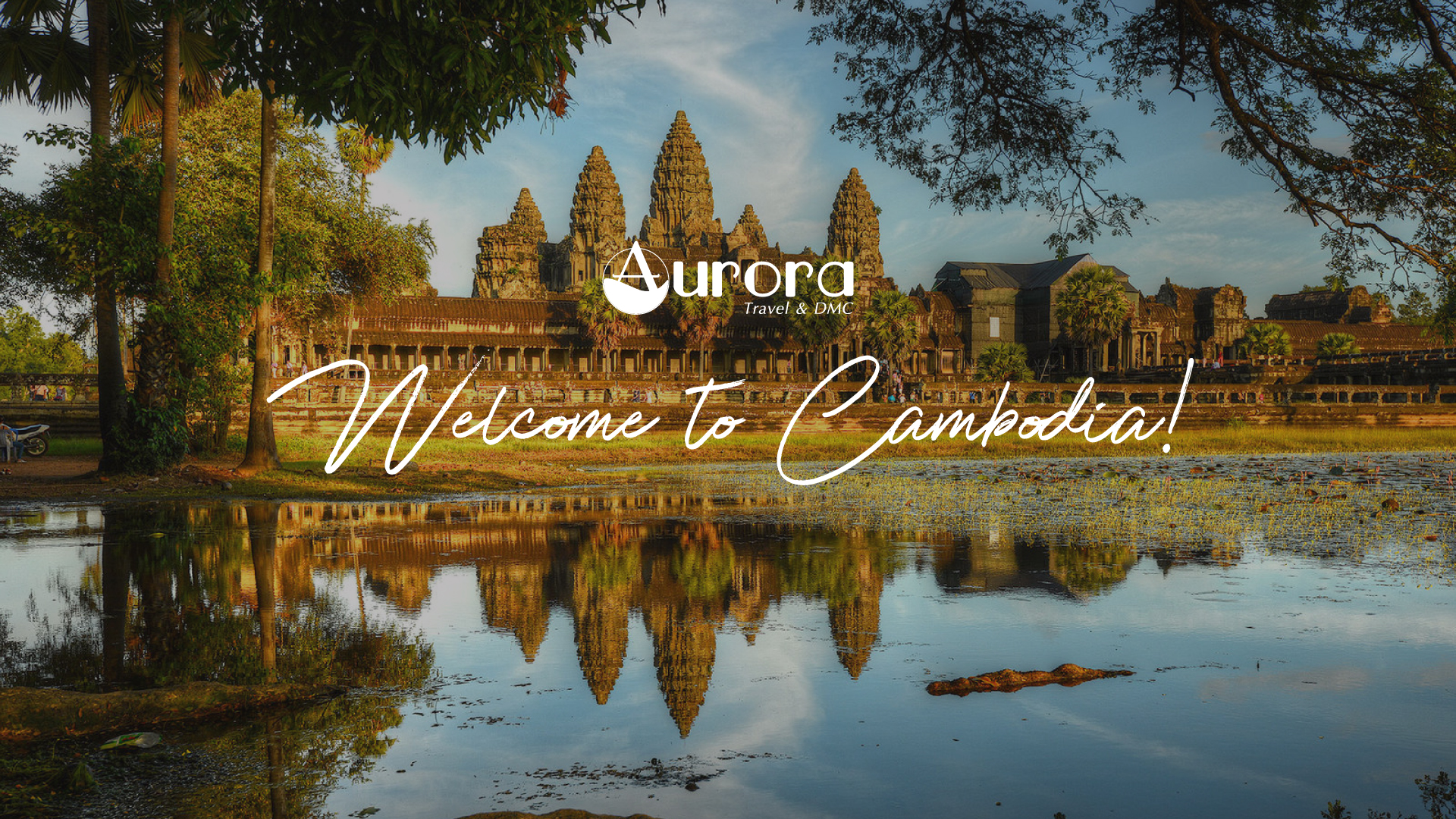 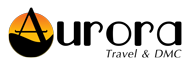 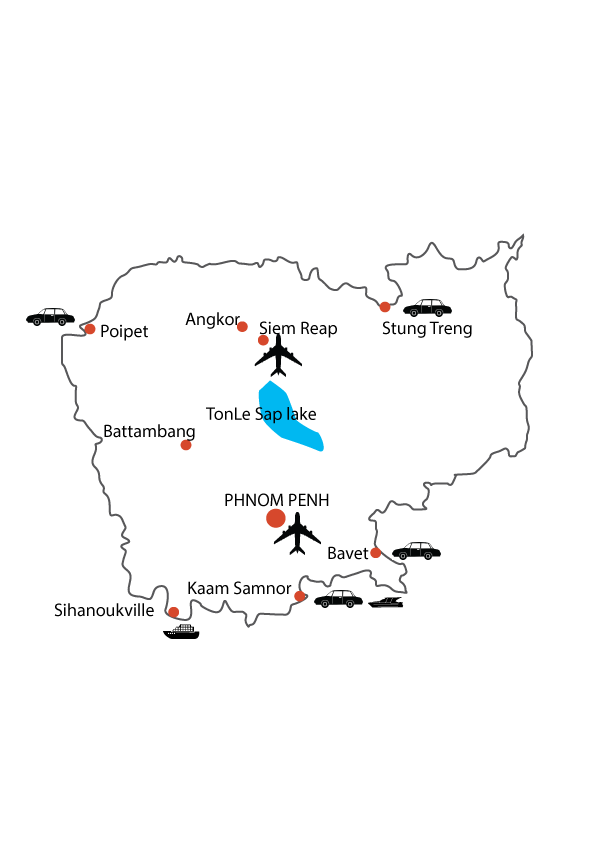 Capital: Phnom Penh City
Population: 16 million people
Religion: 95% Buddhism
Official language: Khmer
Local Currency: Riel and Dollar
Borders: Thailand, Laos and Vietnam
The most popular destination: 
Siem Reap City
Phnom Penh City
Kep
Rantanakiri
Sihanoukville (Beach)
Video clip
[Speaker Notes: Video clip]
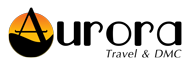 SIEM REAP CITY
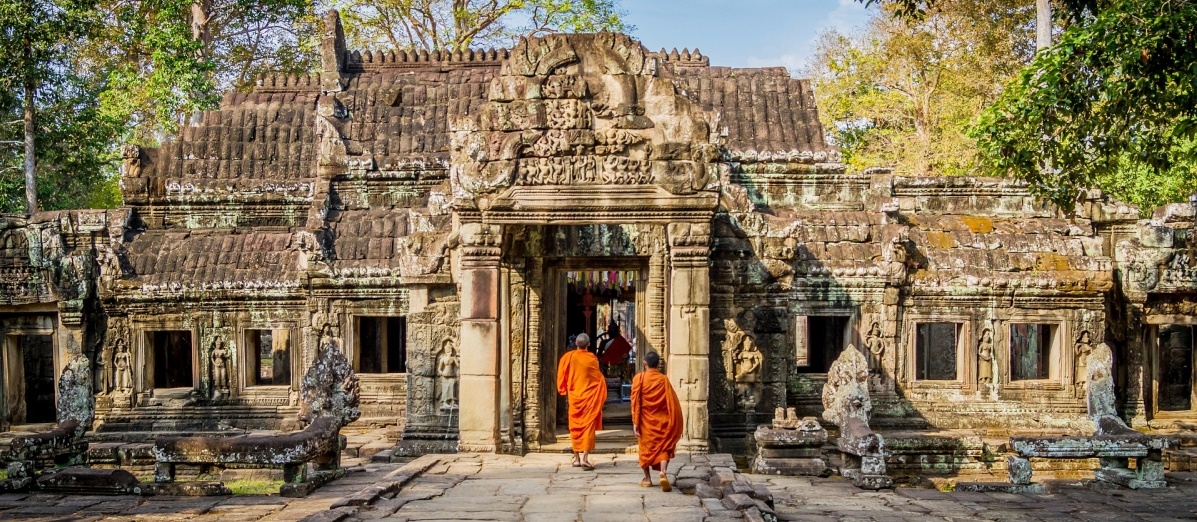 [Speaker Notes: SIEM REAP CITY, a resort town in Cambodia, is the gateway to the ruins of Angkor, the seat of the Khmer kingdom from the 9th–15th centuries. 
Location: Northwest of Cambodia
Activities: 
Visit the highlights temples: Angkor Wat, Angkor Thom and Ta Prohm
Take a boat ride on Tonle Sap Lake to visit floating villages
Hiking to Kbal Spean ‘the River of a Thousand Lingas’
Flying over Angkor by helicopter
Visit the Khmer villages by bike
Meet a Pol Pot survivor
Blessing ceremony in monastery
Visit Khmer dance school
Meet well-known Khmer artist
Learn to prepare and cook delicious Khmer cuisine
Catering an Exclusive dinner amid secluded rice field]
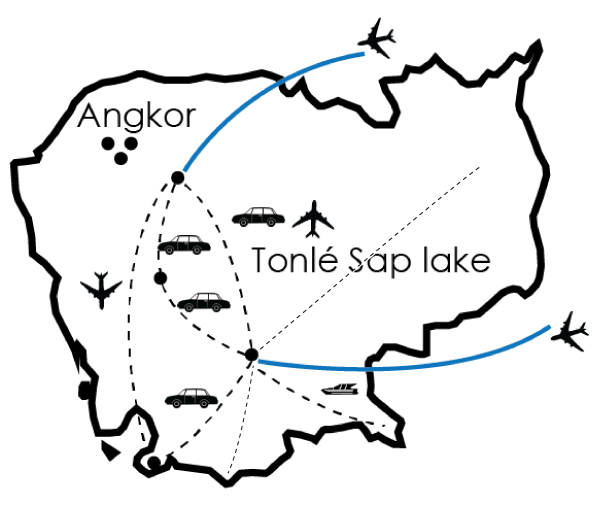 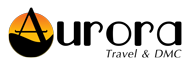 Rantanakiri
Siem Reap
Battambang
Phnom Penh
Kep
Sihanoukville
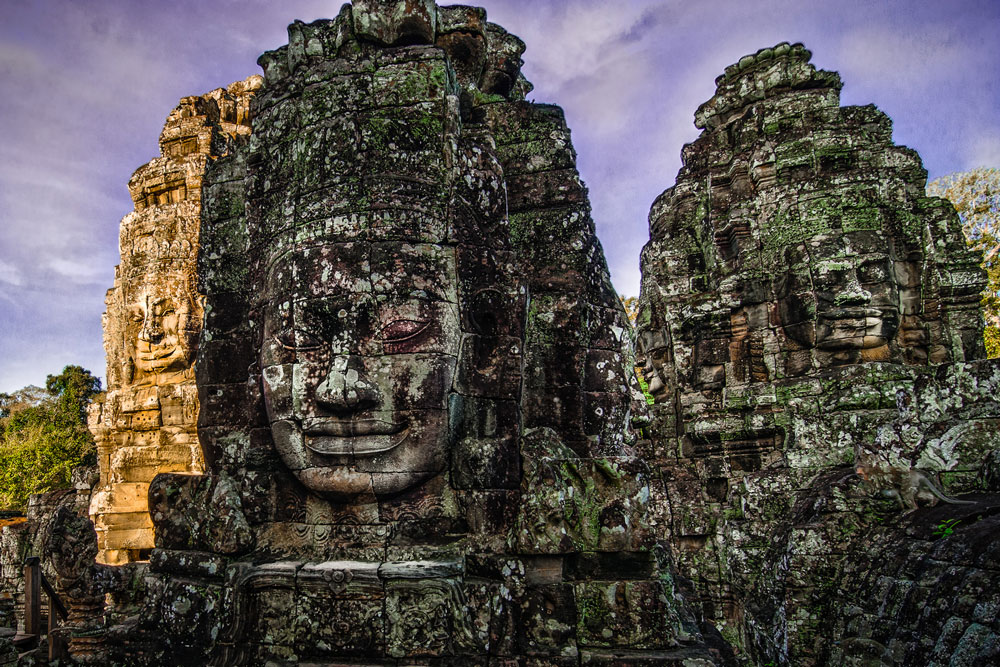 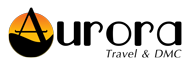 ANGKOR THOM TEMPLE
[Speaker Notes: Activities: 
Visit Angkor Thom temple, is a microcosm of the universe, divided into four parts by the main axes: Bayon, Baphuon, the Royal Enclosuthe highlights temples: re and the Terrace of Elephants]
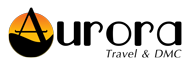 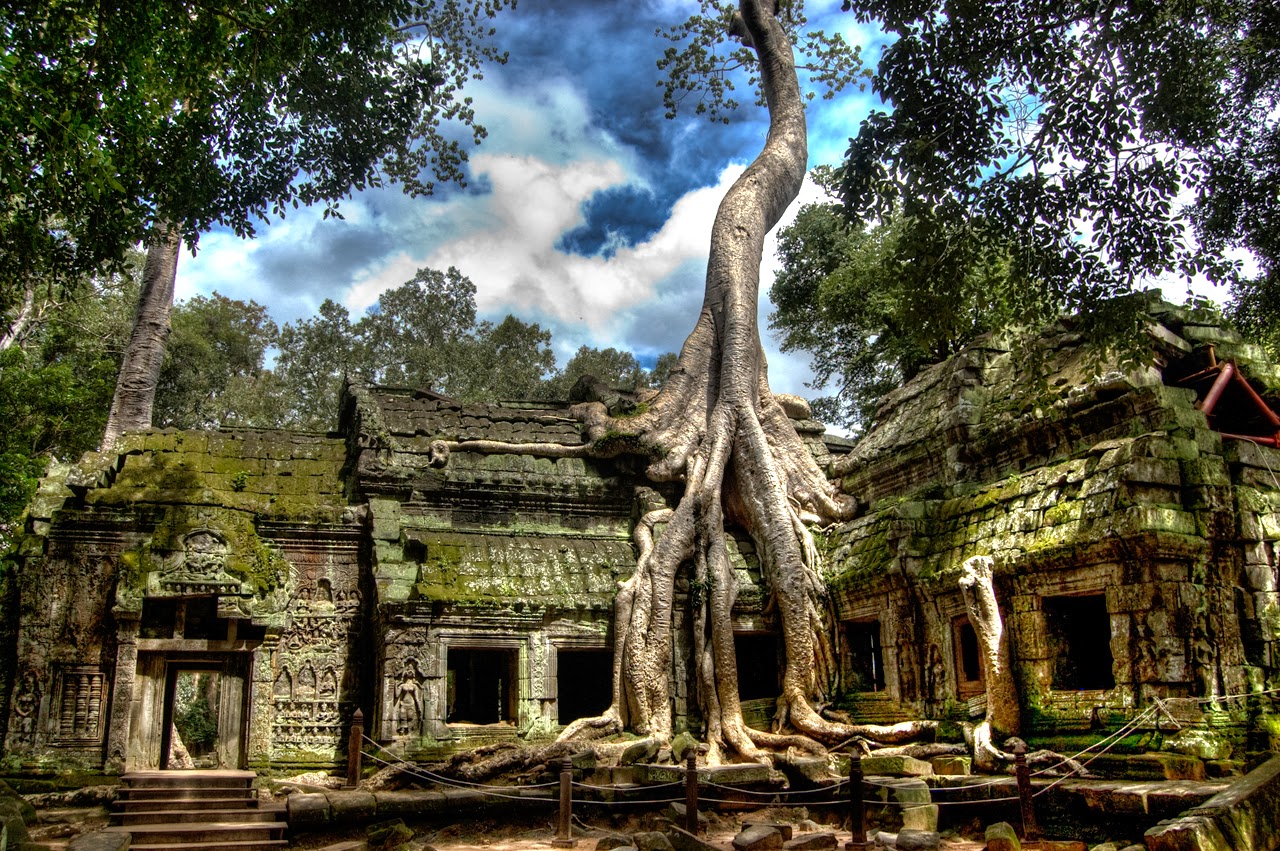 TA PROHM TEMPLE
[Speaker Notes: Activities: 
Visit Ta Prohm temple, the so-called 'Tomb Raider Temple', Ta Prohm is cloaked in dappled shadow, its crumbling towers and walls locked in the slow muscular embrace of vast root systems]
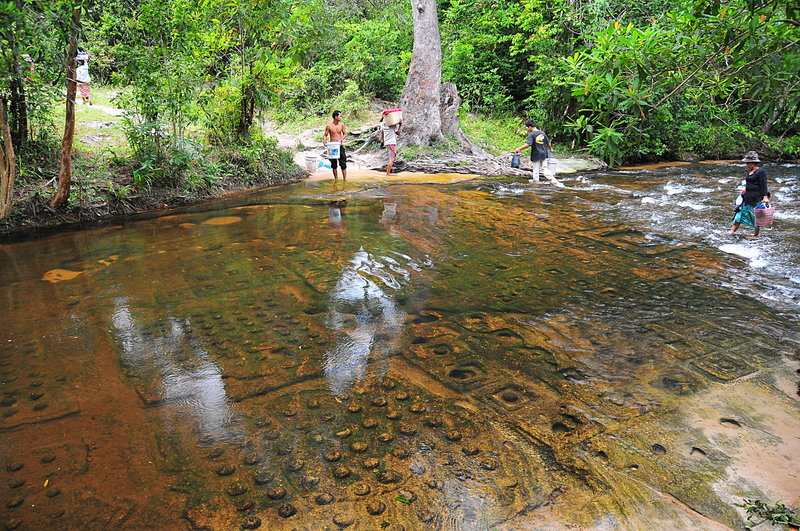 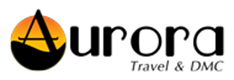 KBAL SPEAN – RIVER OF A THOUSAND LINGAS
[Speaker Notes: Activities: 
Hiking to Kbal Spean ‘the River of a Thousand Lingas’. It is a 2km uphill walk to the carvings, along a pretty path that winds its way up into the jungle, passing some interesting boulder formations along the way.]
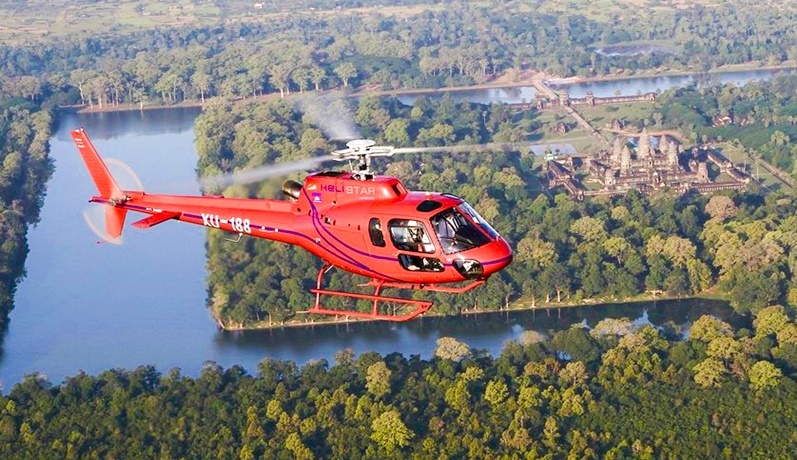 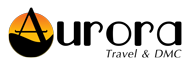 FLY OVER ANGKOR BY HELICOPTER
Blessing ceremony at a local monastery
Village-theme dinner at a Khmer village
[Speaker Notes: Activities: 
Flying over Angkor by helicopter
        Duration: 8minutes – 60 minutes upon on clients’ picked route
        Capacity: max 5pax/ scenic flight (no baggage)]
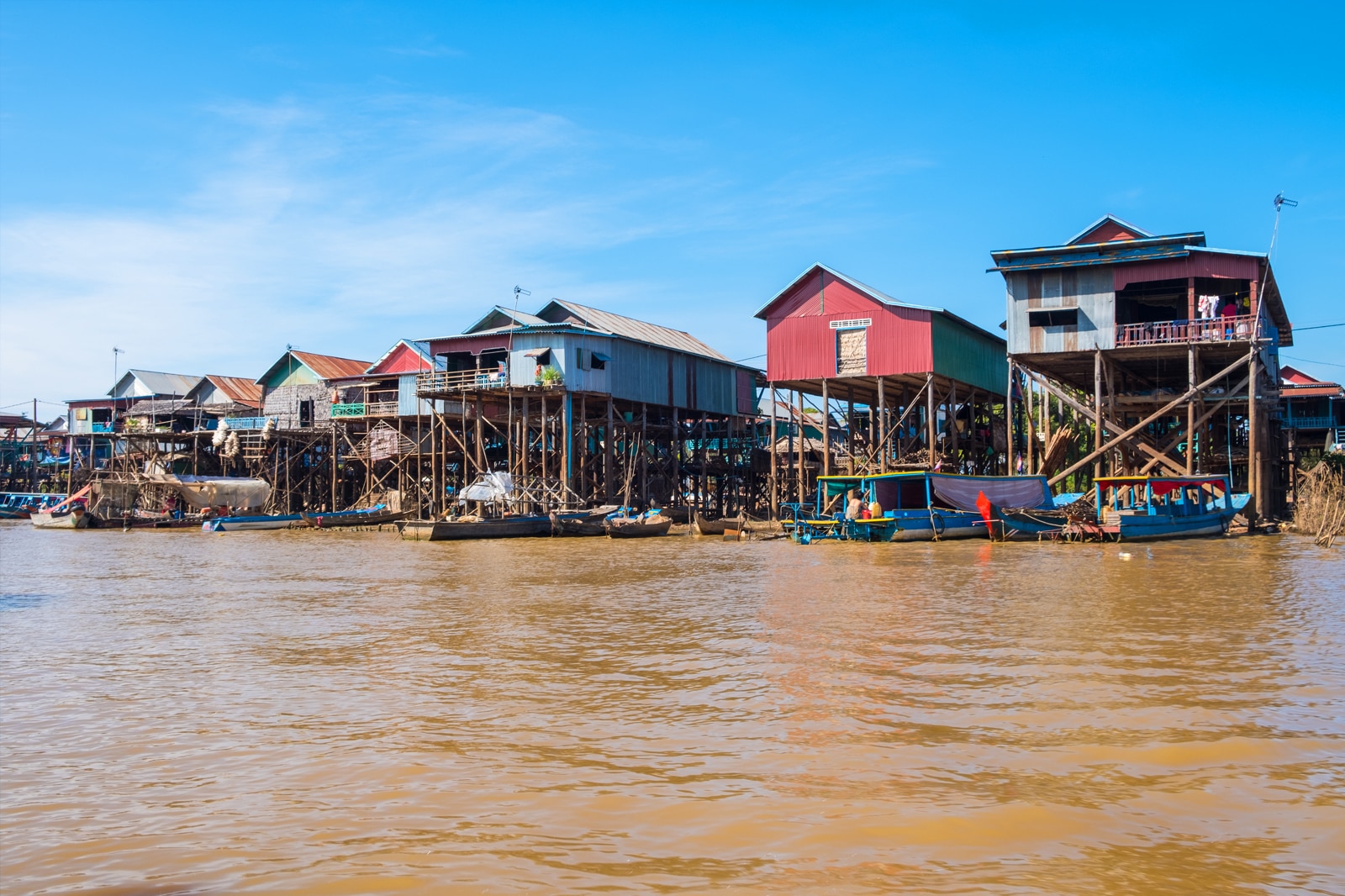 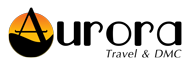 TONLE SAP LAKE
[Speaker Notes: Activities:
Take a boat ride on Tonle Sap Lake. It’s the most important lake in Cambodia, supplies fishes to half of the country’s population. There are 04 impressive floating villages: 
	+, Kampong Pluk, 32km from Siem Reap city center, authentic, less tourist
	+, Kompong Khleang, 51km from Siem Reap city center, authentic, less tourist
	+, Mechrey, 28km from Siem Reap city center, authentic, popular tourist place
	+, Chong Kneas, 17km from Siem Reap city center, popular tourist place]
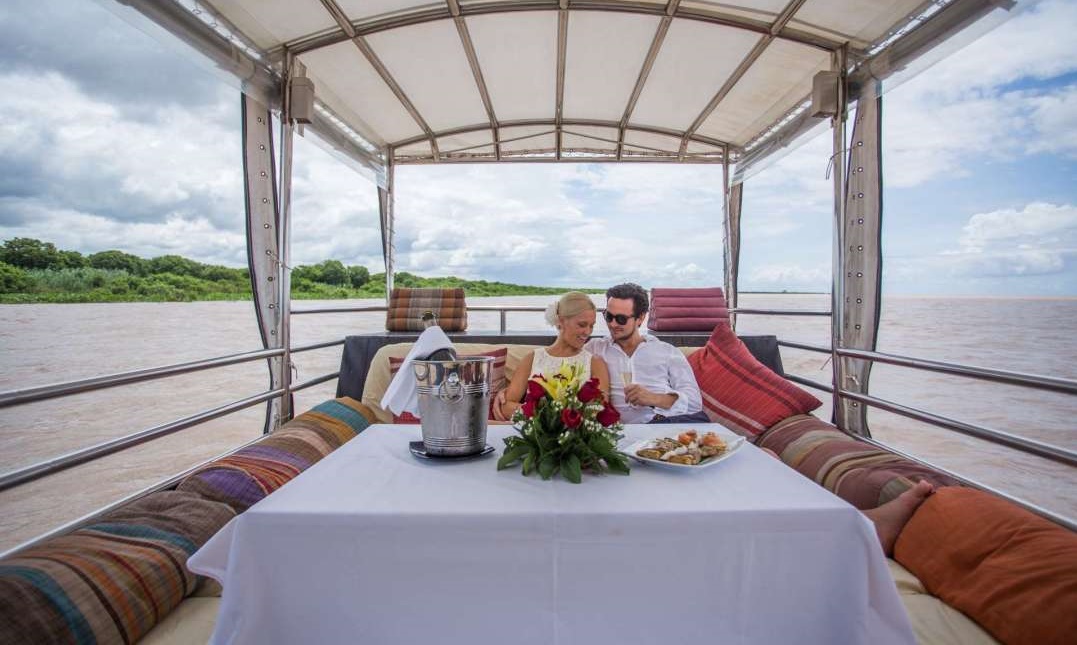 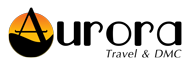 SUNSET COCKTAIL ON TONLE SAP LAKE
Blessing ceremony at a local monastery
Village-theme dinner at a Khmer village
[Speaker Notes: Activities: 
Luxury sunset cruise on Tonle Sap Lake with cocktail/champagne and canapes]
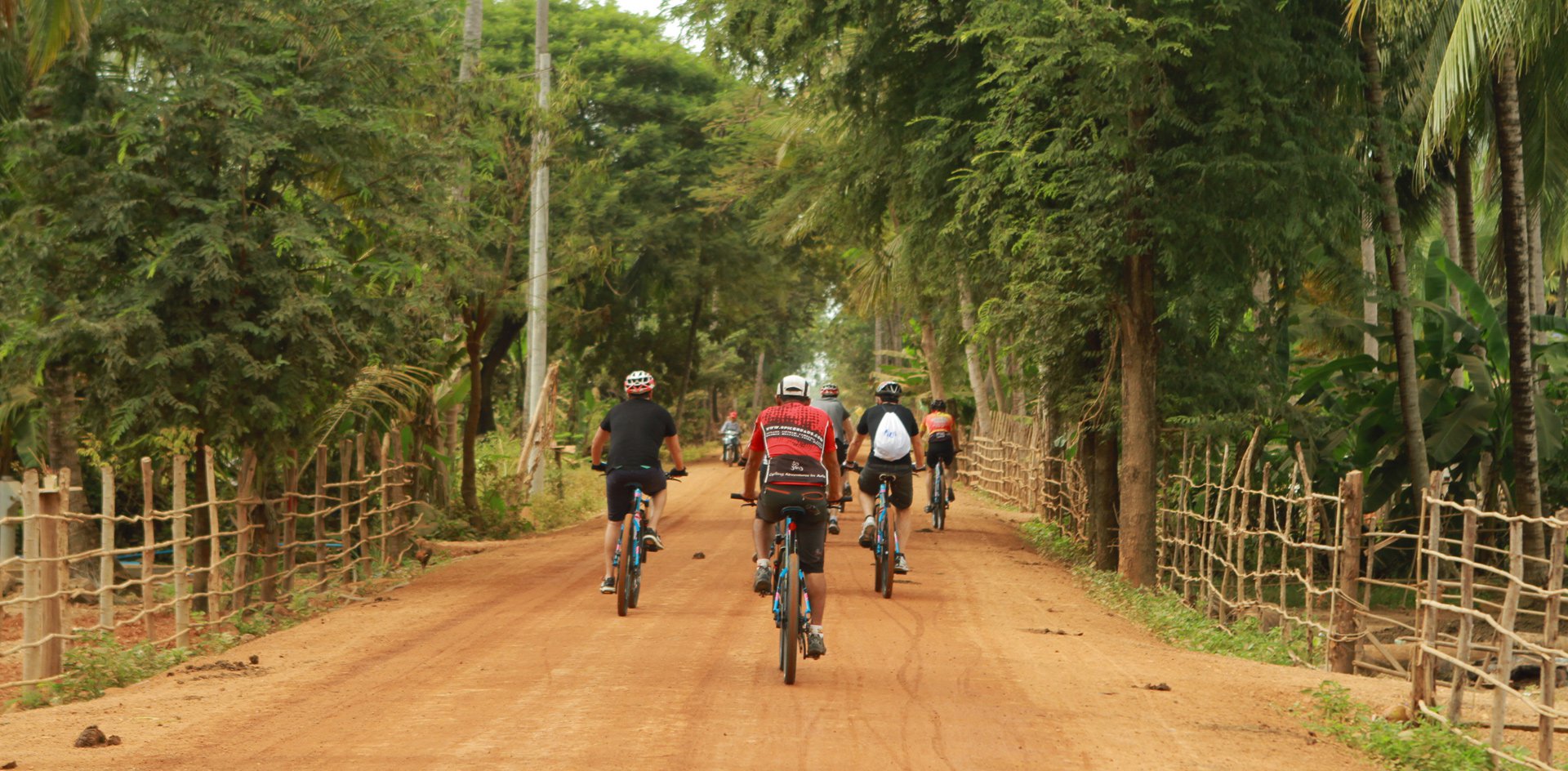 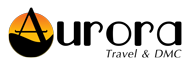 CYCLING IN THE VILLAGES
Blessing ceremony at a local monastery
Village-theme dinner at a Khmer village
[Speaker Notes: Activities:
Visit the Khmer villages by bike]
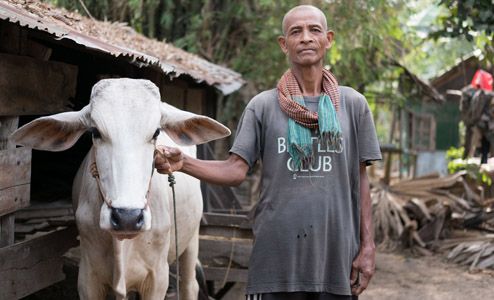 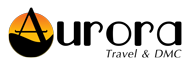 MEET POL POT SURVIVOR
Blessing ceremony at a local monastery
Village-theme dinner at a Khmer village
[Speaker Notes: Activities:
Meet a Pol Pot survivor to give you a glimpse of the cruelty of the Khmer Rouge regime and Cambodia History.]
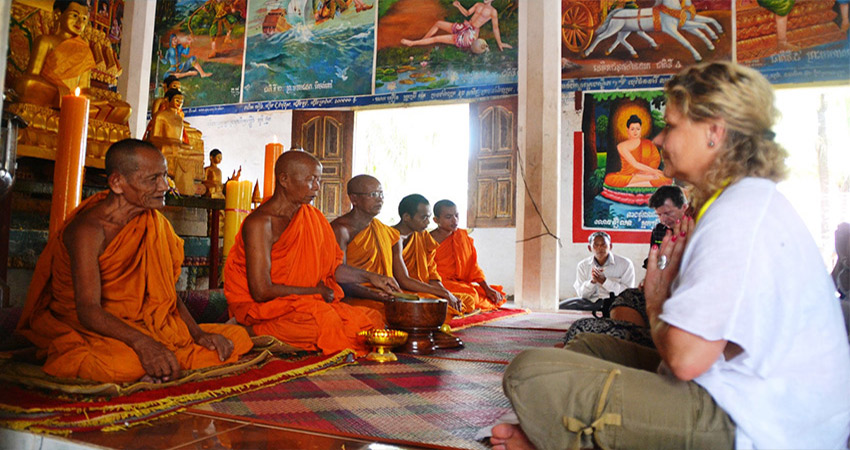 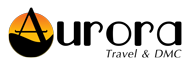 BLESSING CEREMONY IN MONASTERY
Blessing ceremony at a local monastery
Village-theme dinner at a Khmer village
[Speaker Notes: Activities: 
Blessing ceremony in monastery]
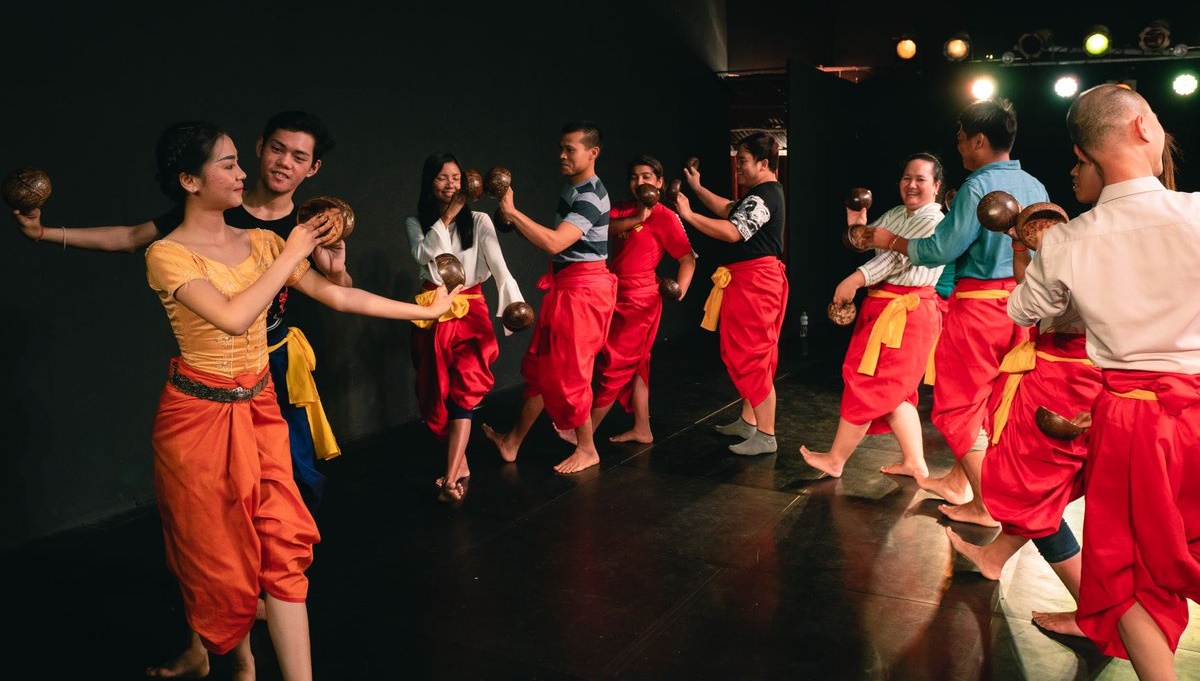 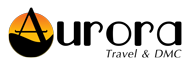 KHMER TRADITIONAL DANCE
Blessing ceremony at a local monastery
Village-theme dinner at a Khmer village
[Speaker Notes: Activities: 
Traditional Khmer dance school: An exciting and memorable 90-minutes including giving opportunities to interact with the trainers and the children to learn how they preserve the traditional performance arts and watch a performance by the children]
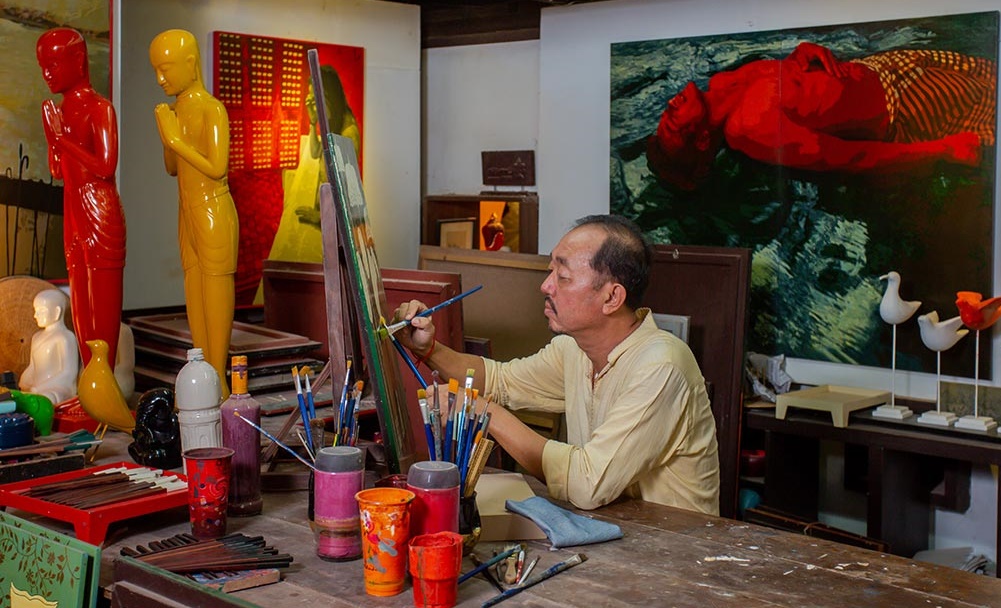 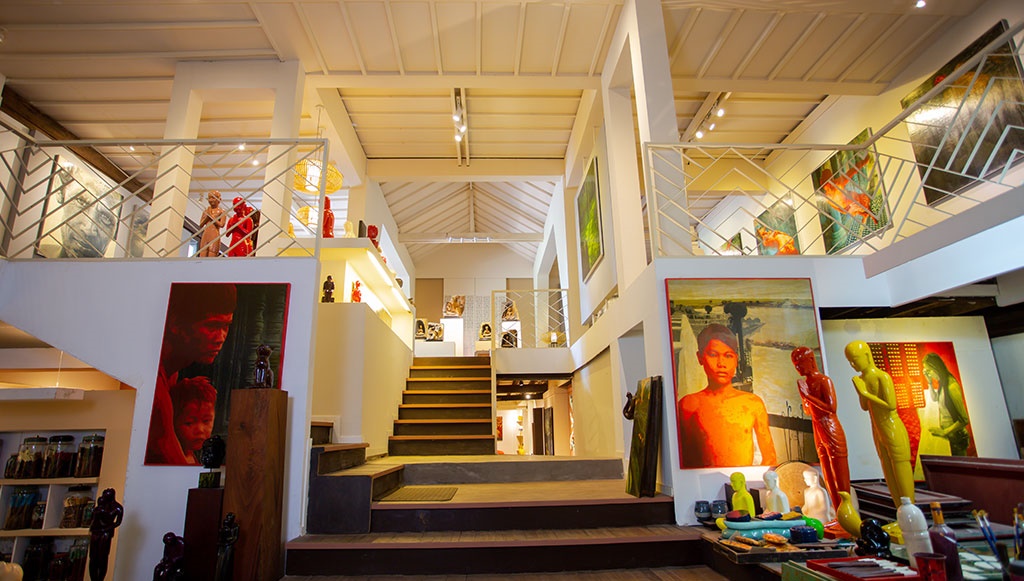 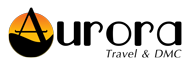 MEET WELL-KNOWN KHMER ARTIST
Village-theme dinner at a Khmer village
[Speaker Notes: Activities:  
Visit a Khmer Art Gallery and meet a well-known Khmer artist. This is an opportunity to learn more about traditional Khmer art and how it has been revived over the years.]
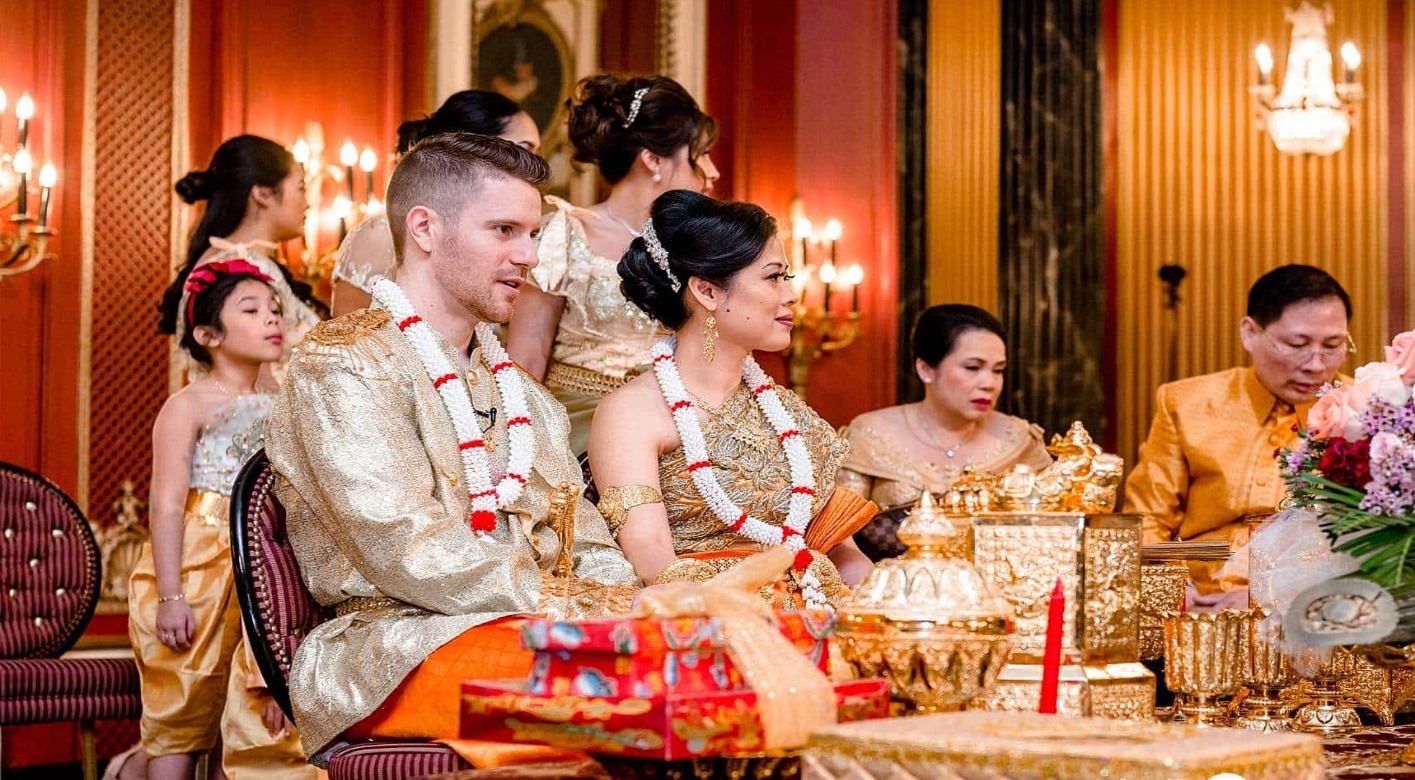 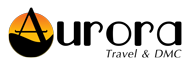 WEDDING LIKE A KHMER COUPLE
Village-theme dinner at a Khmer village
[Speaker Notes: Activities: 
Pretending wedding like a Khmer couple to know in deep the local custom & tradition]
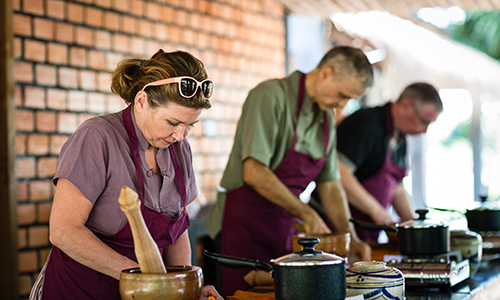 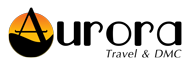 COOKING CLASS
Blessing ceremony at a local monastery
Village-theme dinner at a Khmer village
[Speaker Notes: Activities: 
Hands-on cooking class with the villagers to know the local cuisines and culture.]
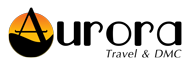 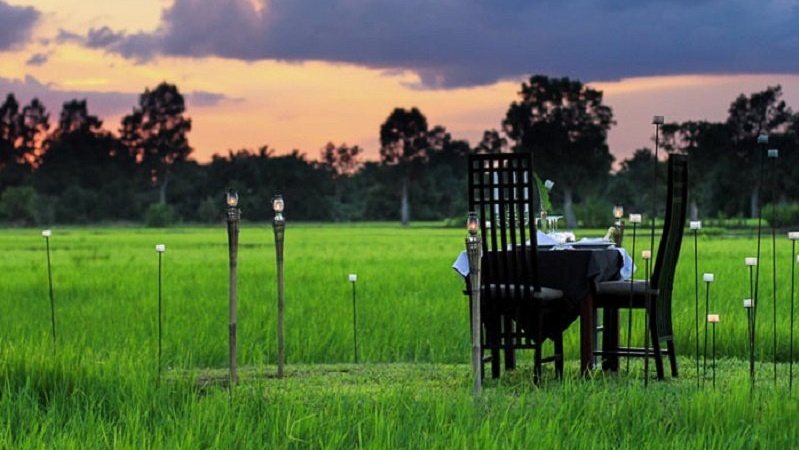 DINING AMID SECLUDED RICE FIELD
Blessing ceremony at a local monastery
Village-theme dinner at a Khmer village
[Speaker Notes: Activities: 
An exclusive dinner amongst secluded rice field]
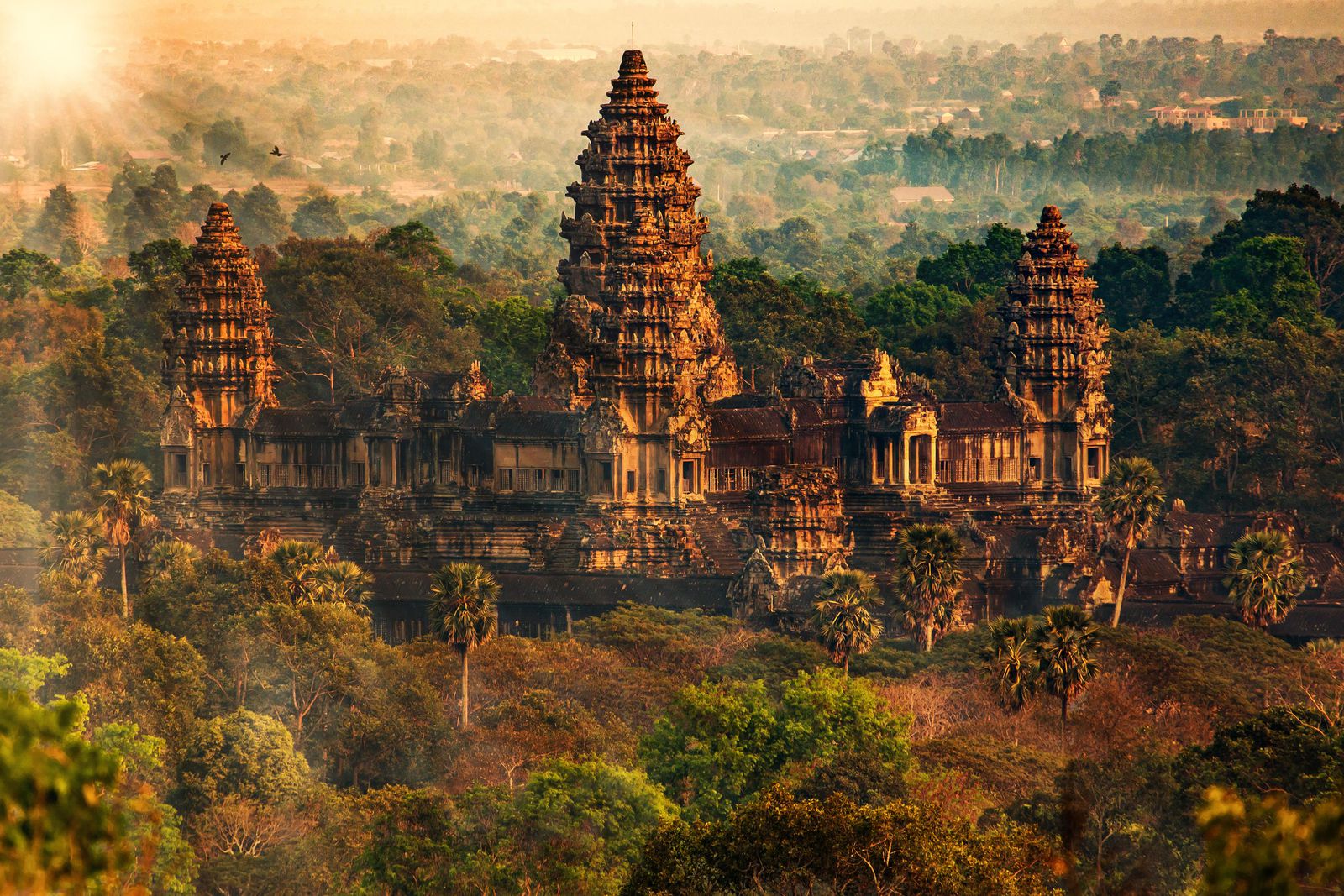 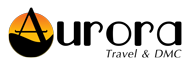 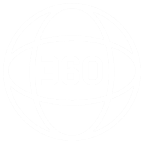 [Speaker Notes: 360o Photo: After click, be patient for loading…]
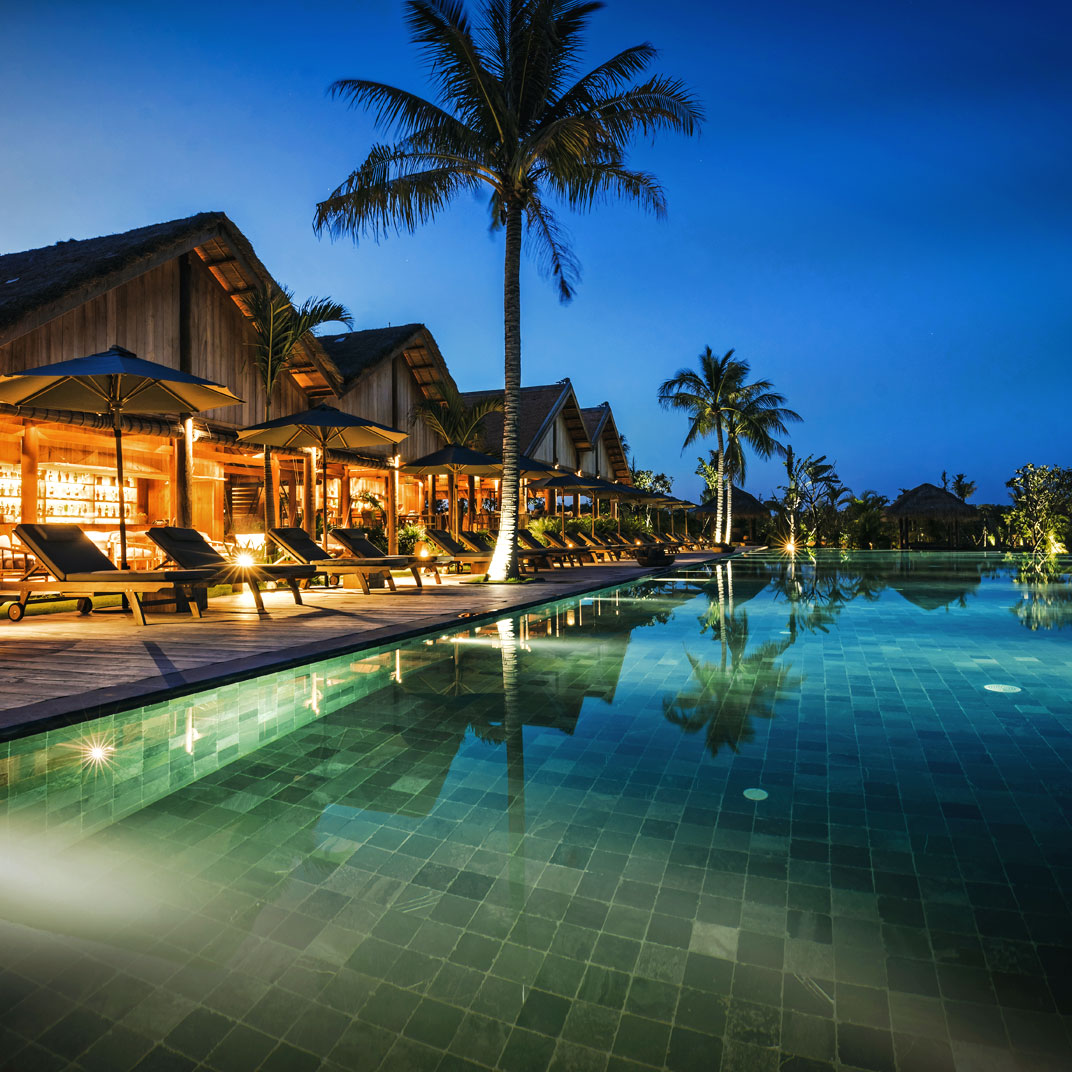 WHERE TO STAY?
Amansara resort (5*)
Belmond La Residence 5* 
Phum Baitang Resort 5*
Raffles Grand Hotel D’Angkor
Park Hyatt Siem Reap 5*  
Anantara Angkor Resort 5*
Le Meridien Angkor Hotel 5*
Victoria Angkor Resort 5* 
Shinta Mani Hotel 5* 
Shinta Mani Shack 4*
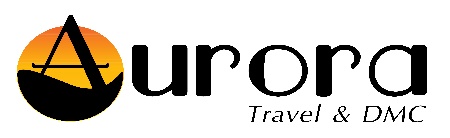 [Speaker Notes: Photo: Amansara resort (5*)]
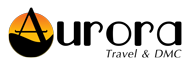 PHNOM PENH CITY
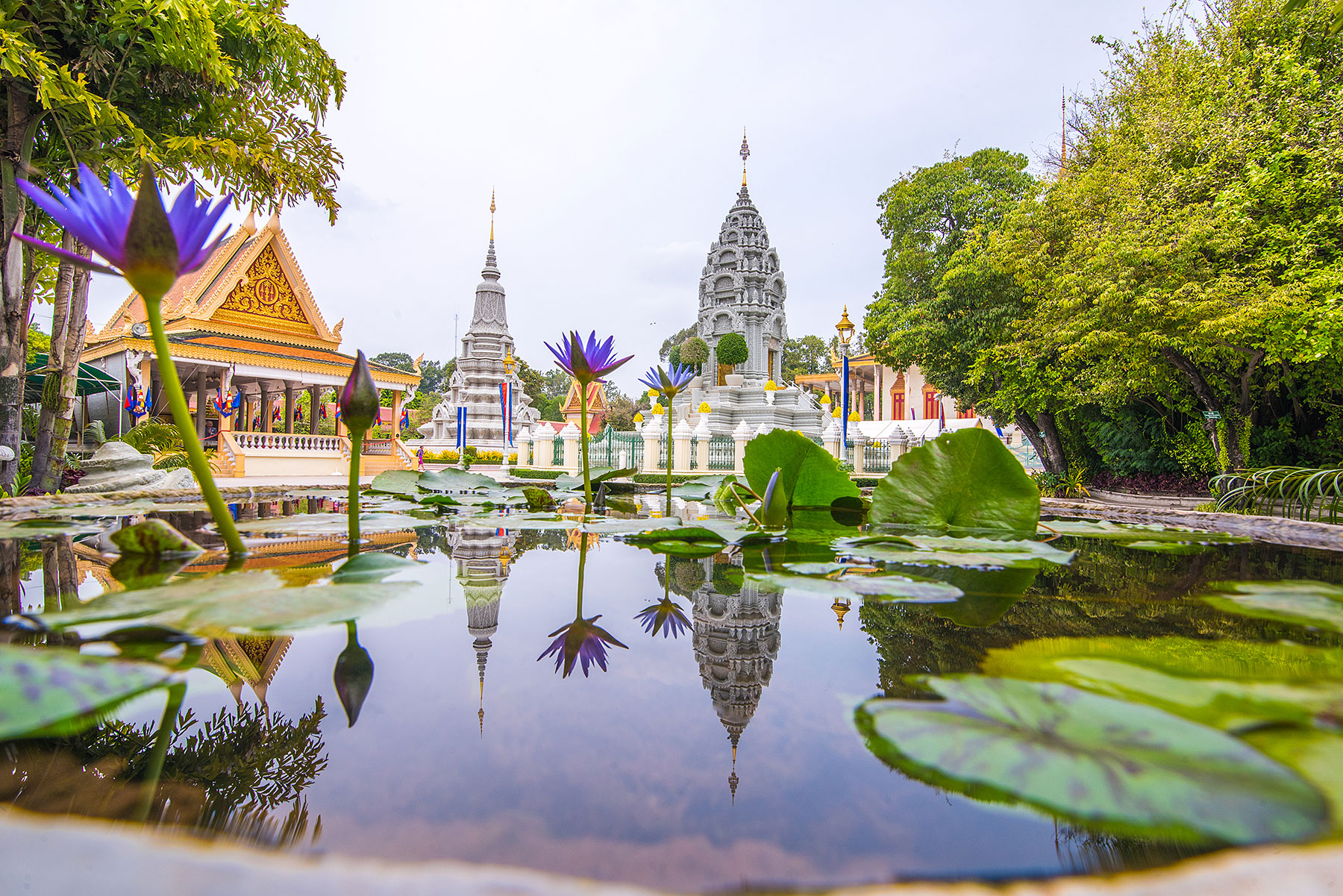 [Speaker Notes: PHNOM PENH is a vibrant bustling capital of Cambodia. It exudes a sort of provincial charm and tranquility with French colonial mansions and tree-lined boulevards amidst monumental Angkorian architecture. Phnom Penh is a veritable oasis compared to the modernity of other Asian capitals. 
Location: South of Cambodia
Activities: 
Visit city highlights: The Royal Palace, the Silver Pagoda and the Killing Fields
Witness French colonial buildings
Watch unique Khmer Shadow puppetry show]
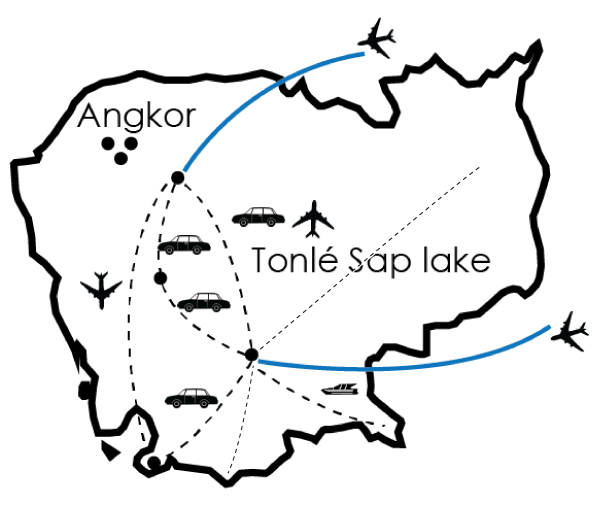 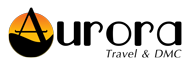 Rantanakiri
Siem Reap
Battambang
Phnom Penh
Kep
Sihanoukville
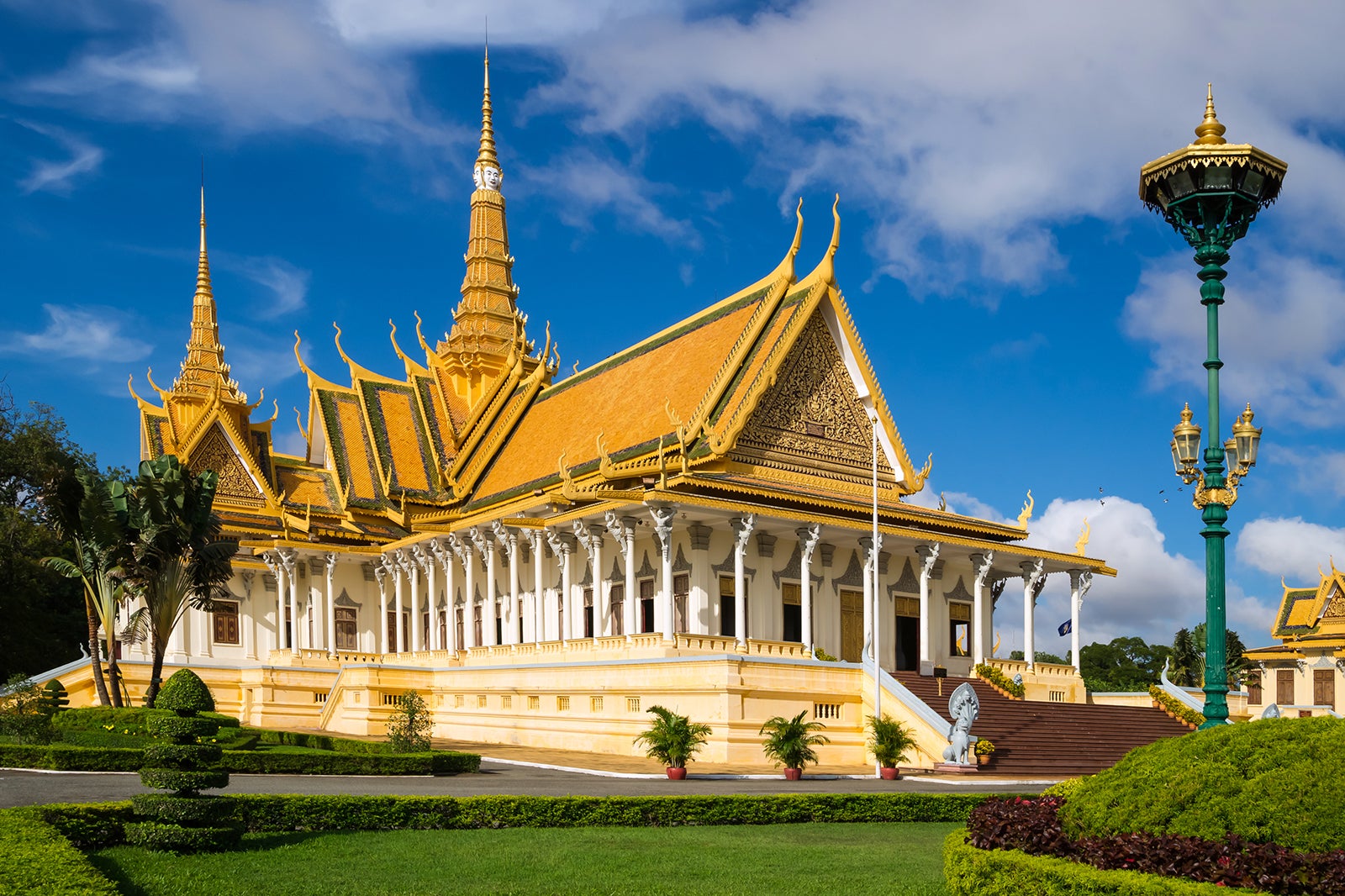 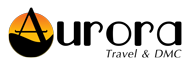 ROYAL PALACE
[Speaker Notes: Activities:
Visit city highlights: The Royal Palace, dating to 1866. It includes the official residence of the royal family with parts of the massive palace compound closed to the public, and the Silver Pagoda.]
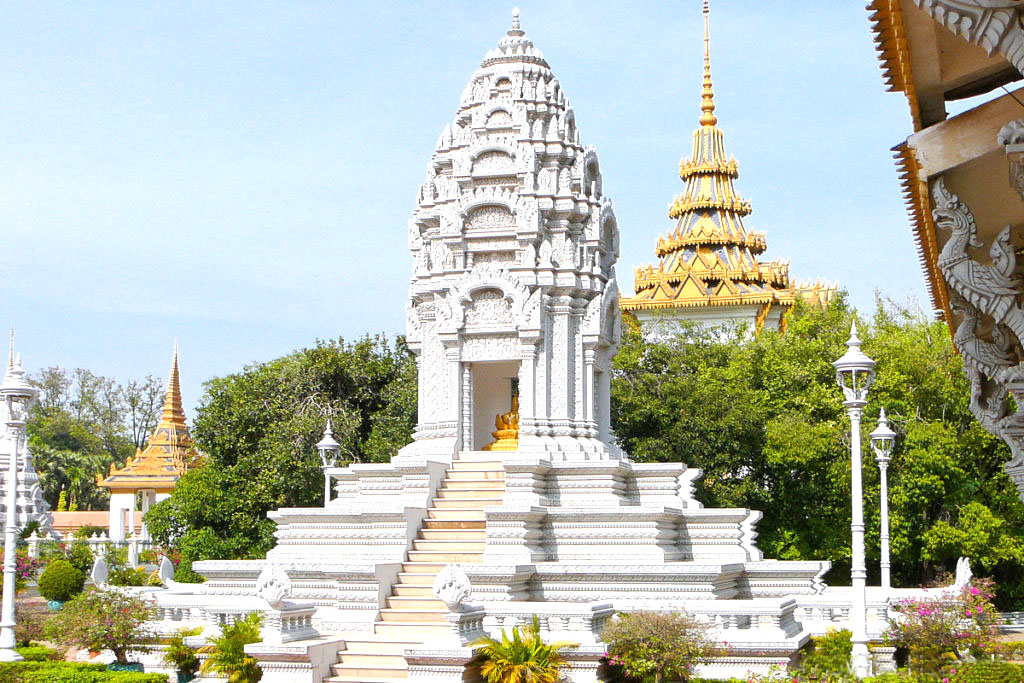 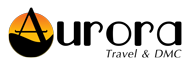 SILVER PAGODA
[Speaker Notes: Activities:
Visit city highlights: The Silver Pagoda, covered in 5,000 silver tiles with a diamond-encrusted gold Buddha]
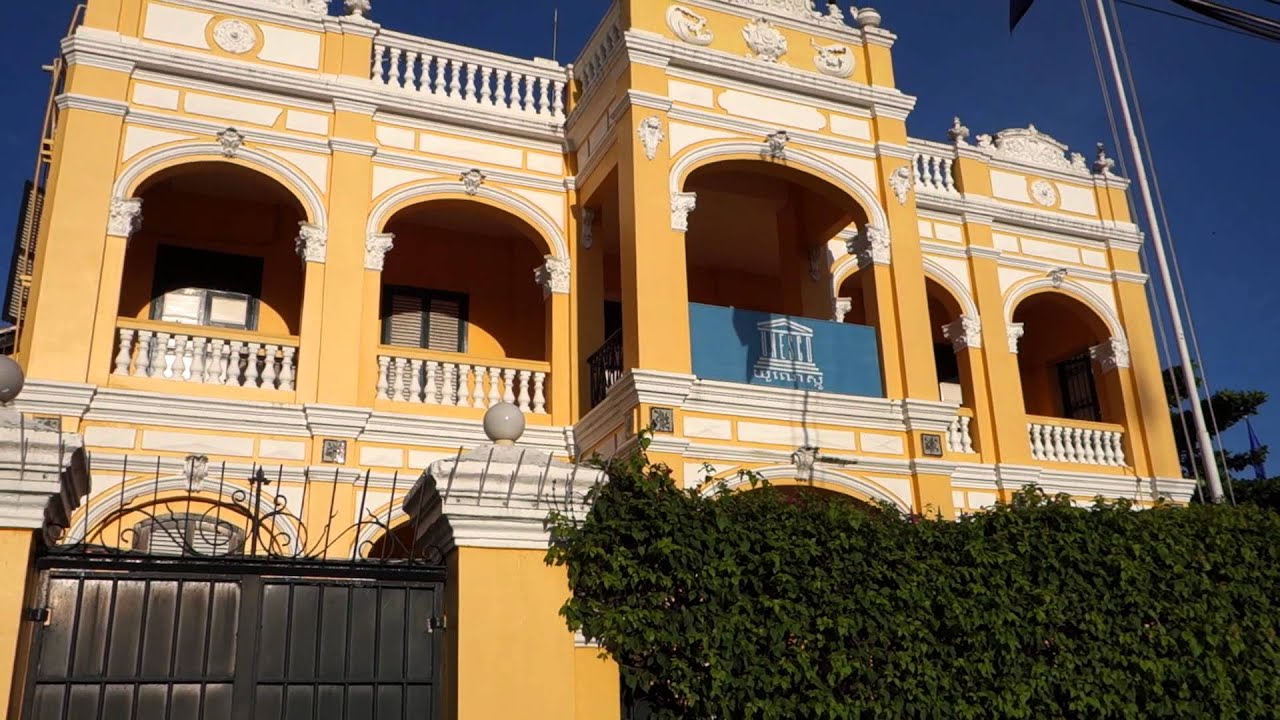 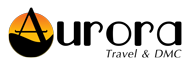 FRENCH COLONIAL BUILDINGS
Blessing ceremony at a local monastery
Village-theme dinner at a Khmer village
[Speaker Notes: Activities: 
Witness French colonial buildings. From 1867 to 1953, Cambodia was classified as a French protectorate. This was an important time historically for the Kingdom, but it also came to define the architecture of the country]
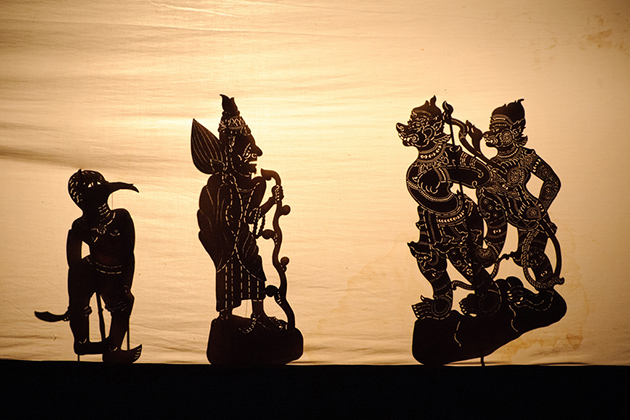 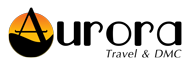 KHMER SHADOW PUPPETRY SHOW
Blessing ceremony at a local monastery
Village-theme dinner at a Khmer village
[Speaker Notes: Activities: 
Khmer Shadow puppetry show, an unique and sacred Khmer art originated from the 7th Century, featuring the most traditional form of “storytelling”]
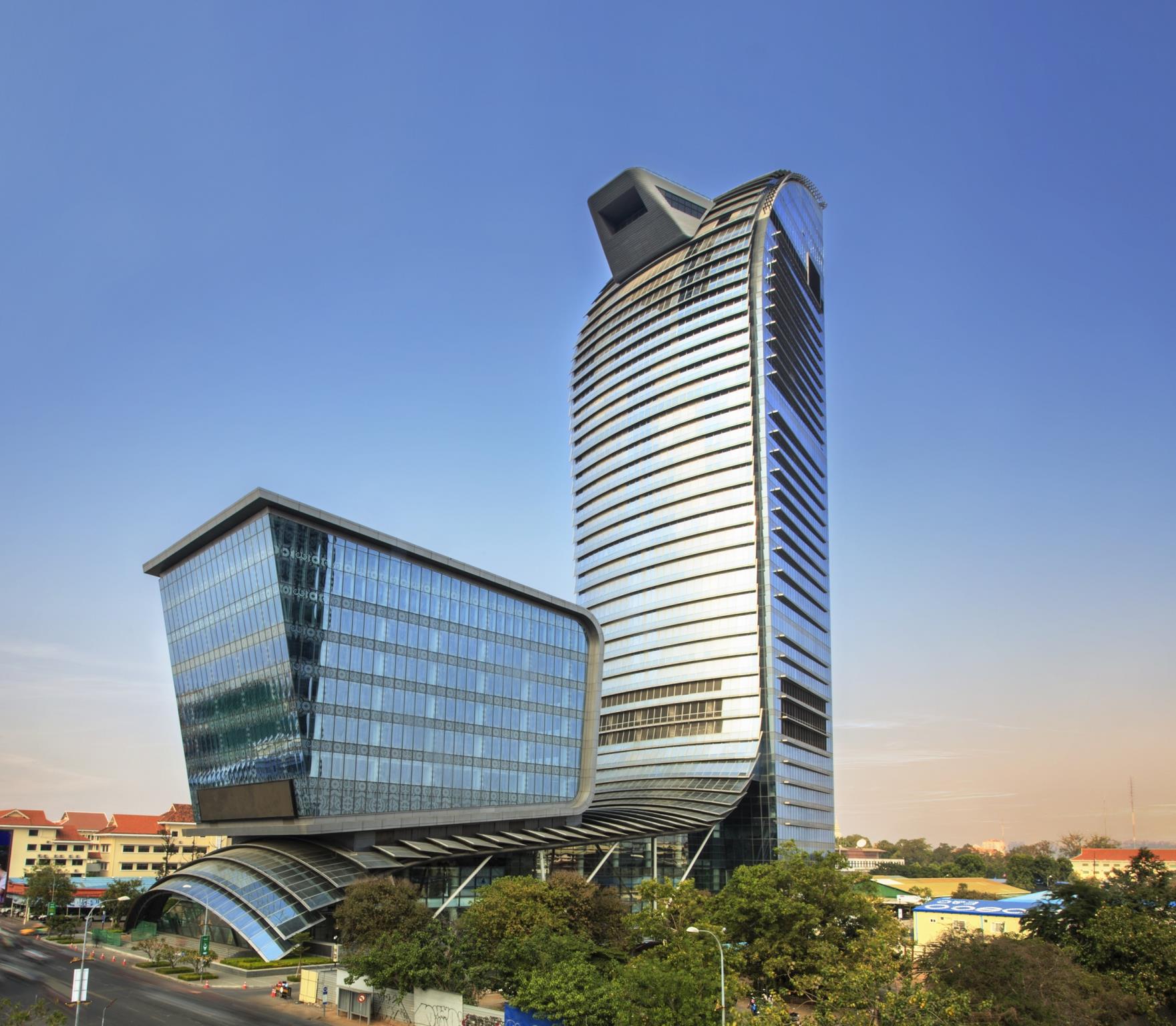 WHERE TO STAY?
Rosewood Phnom Penh 5*
Raffles Hotel Le Royal 5*
Sofitel Phnom Penh Phokeethra 5*
Great Duke Hotel (Old name Intercontinental) 5*
The Bale Phnom Penh Resort 5*
Amanjaya Pancam Suites Hotel 4*
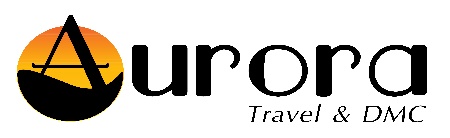 [Speaker Notes: Photo: Rosewood Phnom Penh 5*]
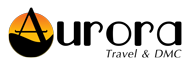 KEP PROVINCE
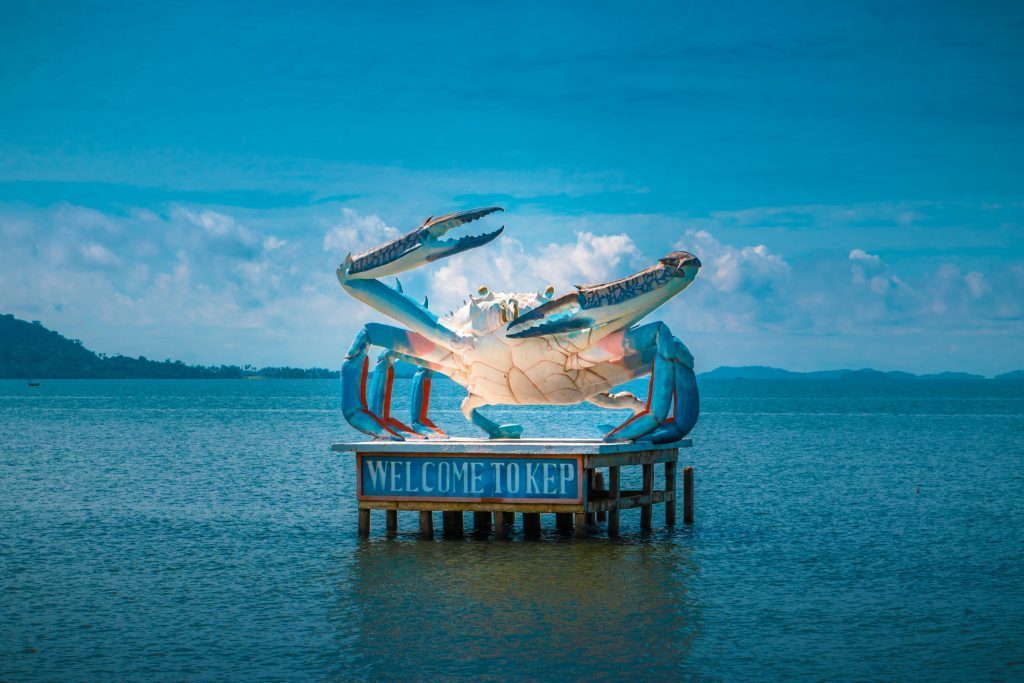 [Speaker Notes: KEP, a sleepy seaside town in the south of Cambodia, 
Location: 3-hour drive from Phnom Penh City and 30 minutes to land border checkpoint to Ha Tien province, gateway to Mekong delta and Phu Quoc Island, Vietnam. 
Unique points: unspoiled seashore, well-known crab market, seaside crabs shacks, pepper farms, extensive National Park
Limitation: have only a single, kilometer long crescent of sand near the tip of the peninsular]
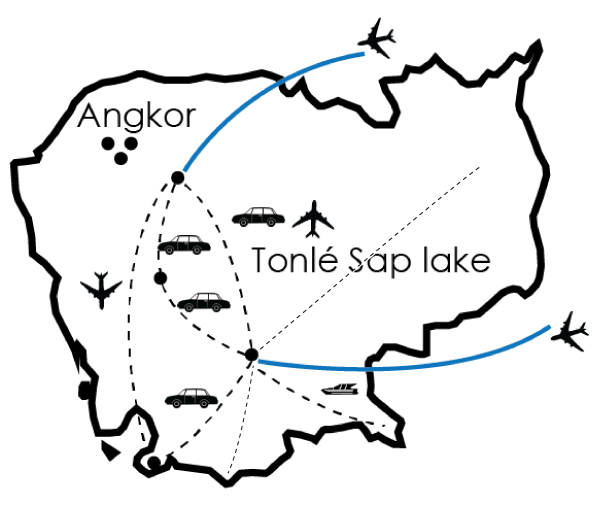 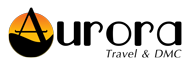 Rantanakiri
Siem Reap
Battambang
Phnom Penh
Kep
Sihanoukville
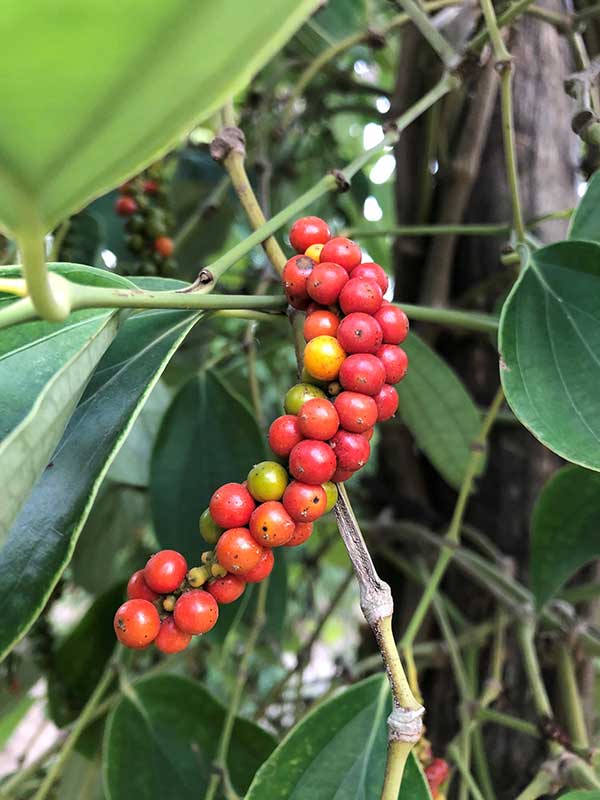 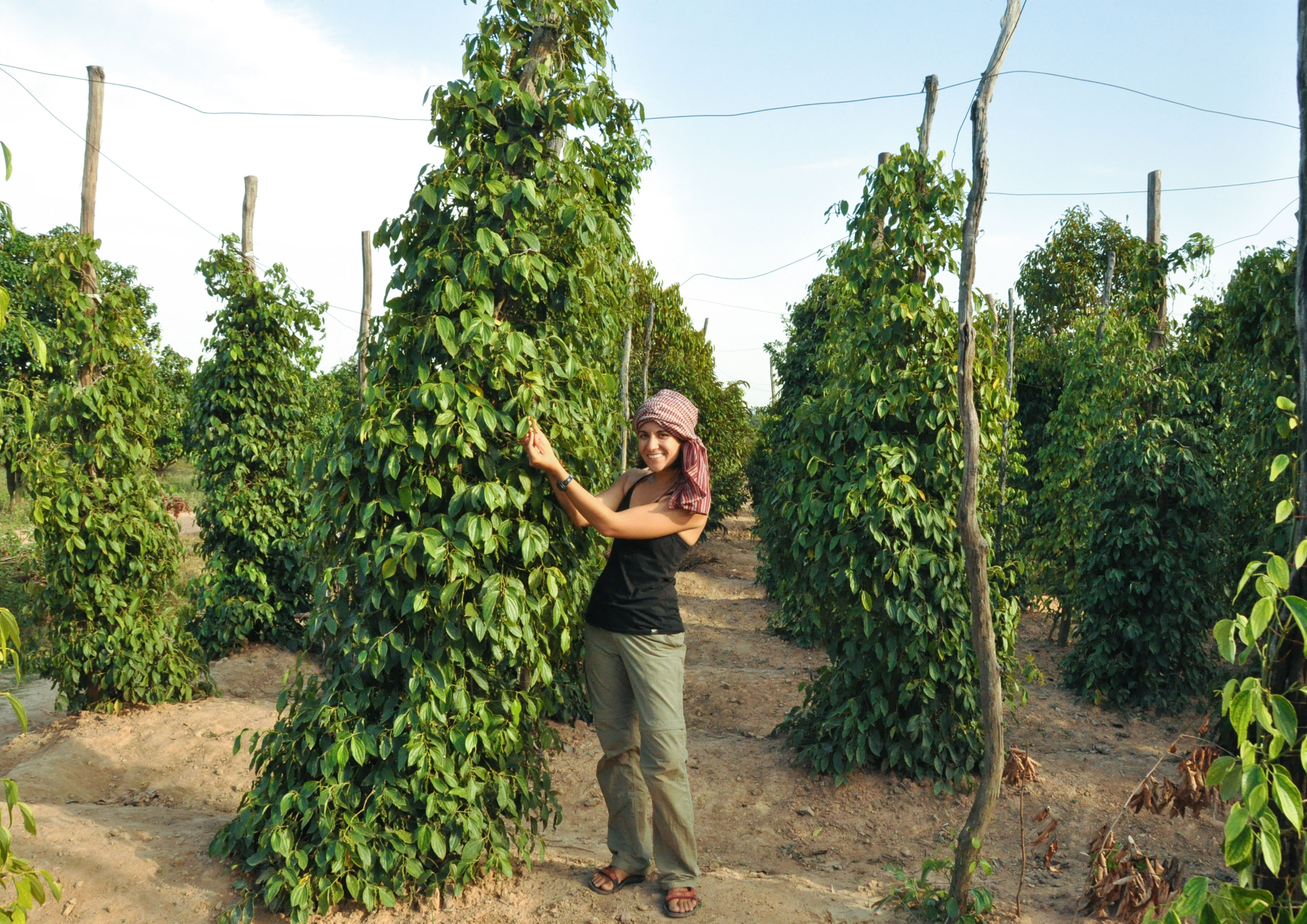 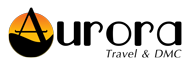 KAMPOT PEPPER PLANTATIONS
[Speaker Notes: Activities:
Visit abundant pepper plantations in Kep and Kampot province 24km away from Kep province. Kampot pepper is the World best pepper with strong and delicate aroma.]
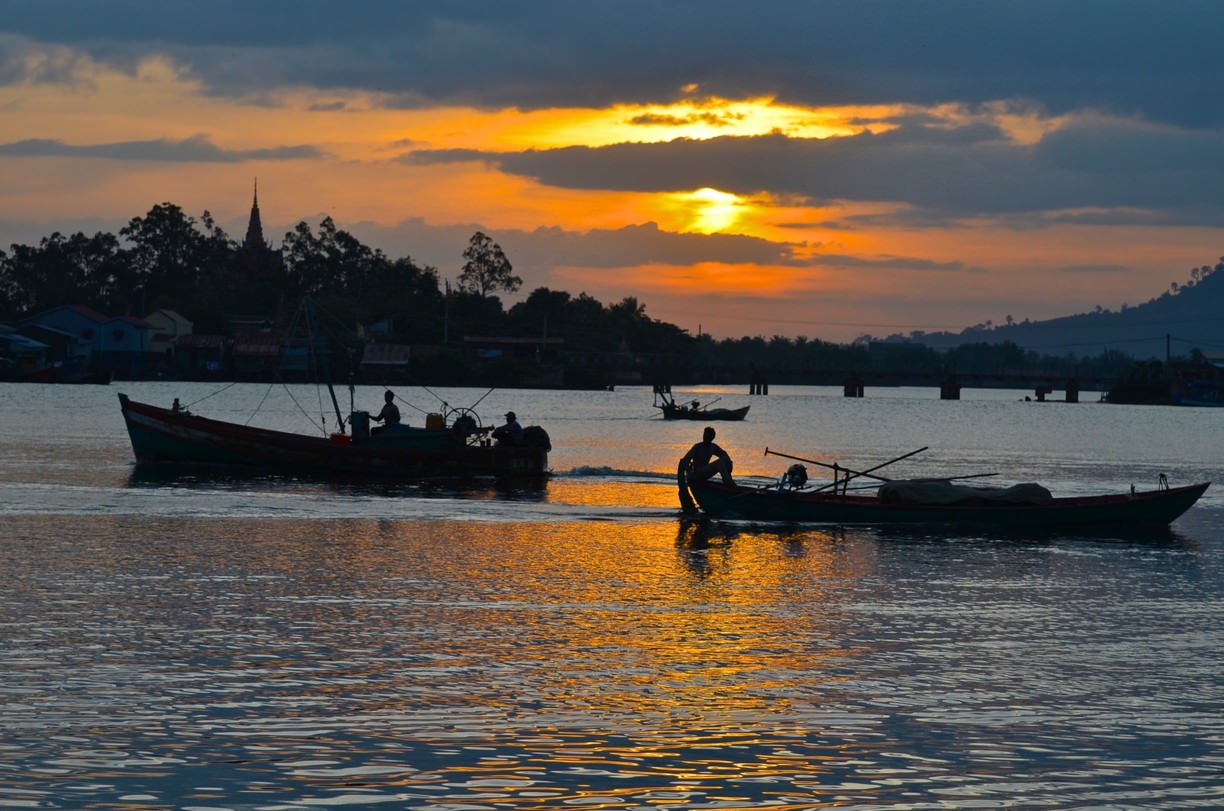 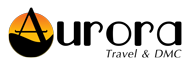 MORNING CRAB MARKET - KEP
[Speaker Notes: Activities: 
Get up early for a lively crab market. While most Asian markets lore you in with colorful fruits and elaborate displays of local produce, this market has one purpose: seafood. It’s giving us chances to see the local fisherman carrying in the day’s catch, the trading activity and fresh seafood being cooked in the market.]
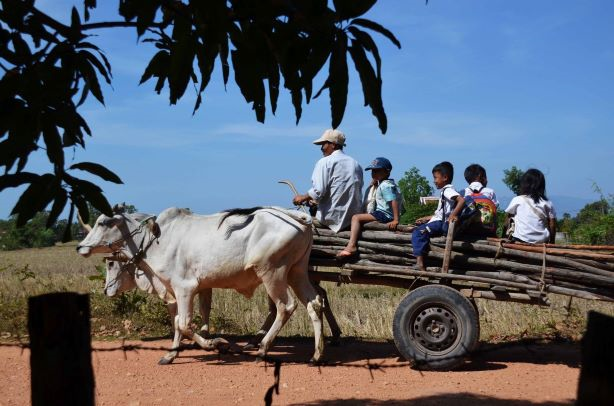 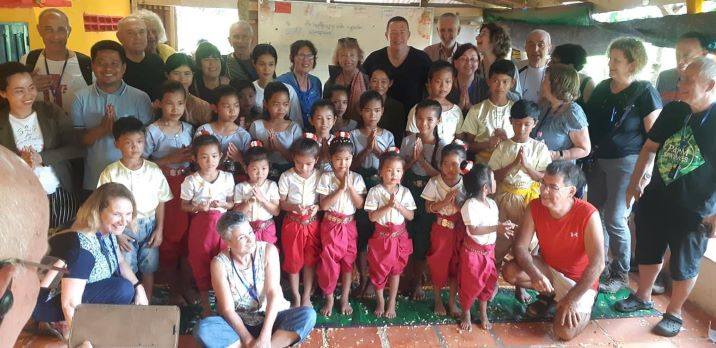 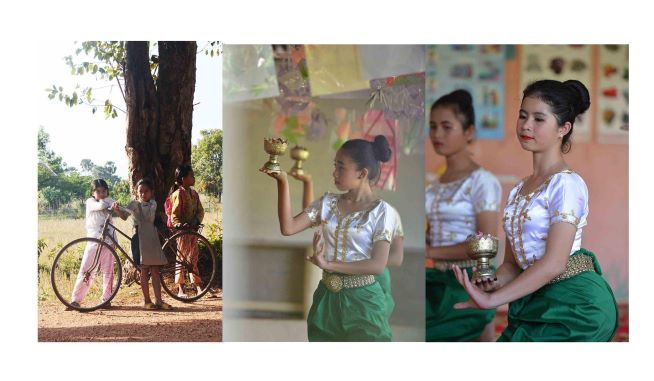 ENCOUNTER WITH CHILDREN IN A NGO
[Speaker Notes: Activities: 
Visit a local NGO that committed to the training and education of poor children in a rural Cambodian community. Meet & talk with the NGO founder and encounter with children.]
WHERE TO STAY?
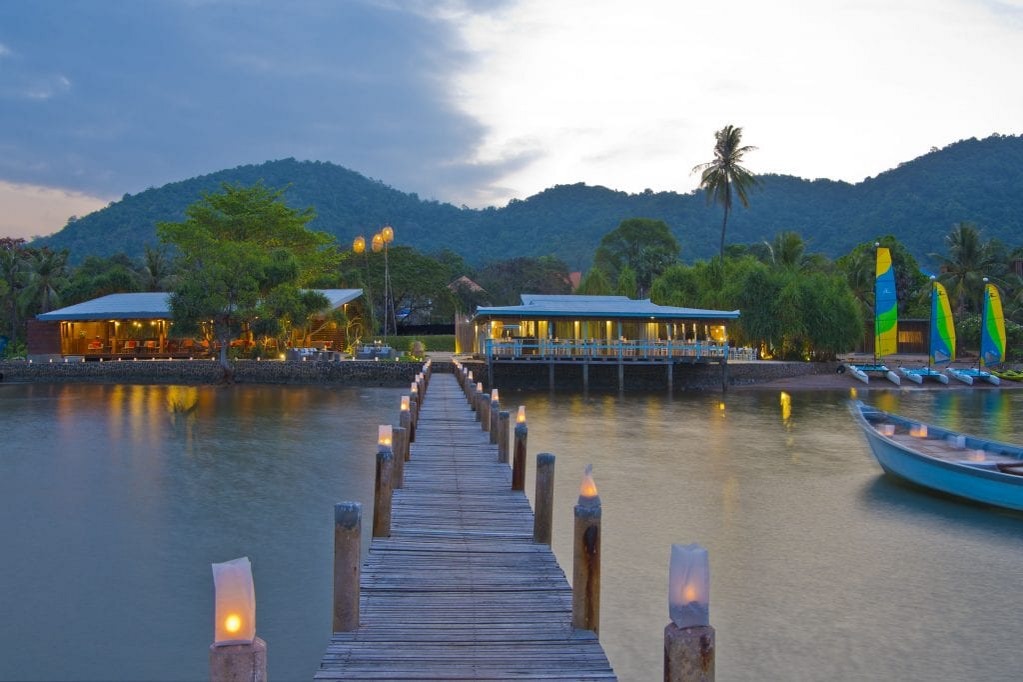 Knai Bang Chatt  5*
Veranda Natural Resort 4*
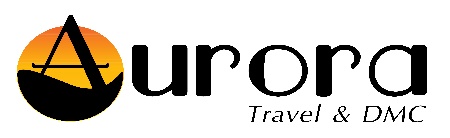 [Speaker Notes: Photo: Knai Bang Chatt  5*]
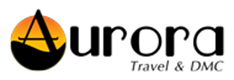 RATANAKIRI PROVINCE
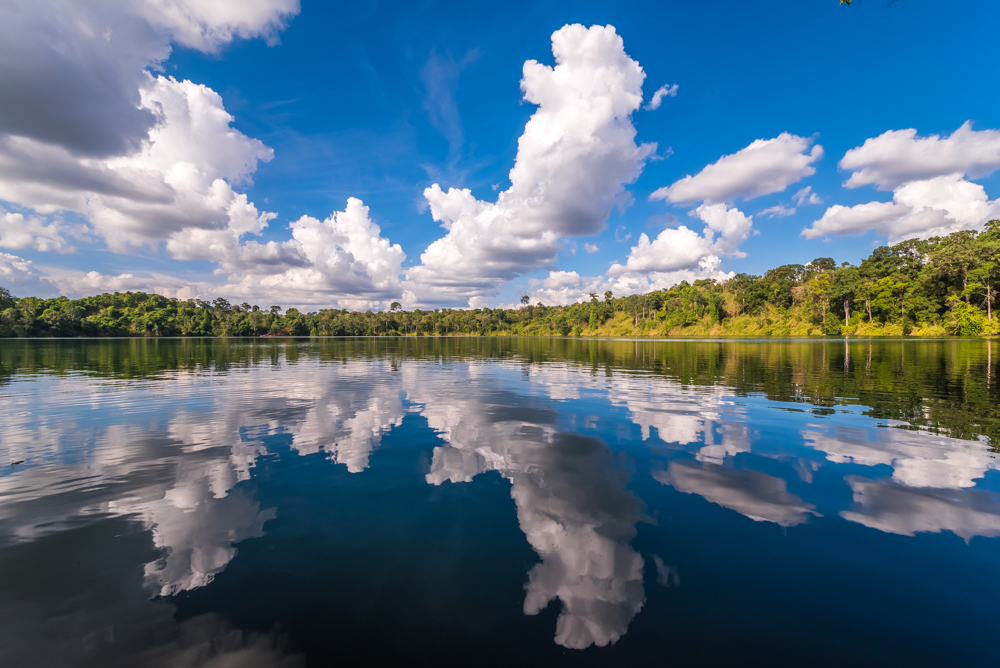 [Speaker Notes: RATANAKIRI, remote area, off-the-beaten path destination.
Location: Eastern of Cambodia, 464km (8.5hrs drive) from Siem Reap City, 636km (10hr drive) from Phnom Penh capital city. 
Unique points: undulating hills and mountains, wildlife, waterfalls and authentic ethnic groups
Activities: 
Visit stunning waterfalls in Ban Loung district
Encounter with Asia Elephants in Lumphat Wildlife Sanctuary, south of Ban Loung
Hiking and rafting on the river]
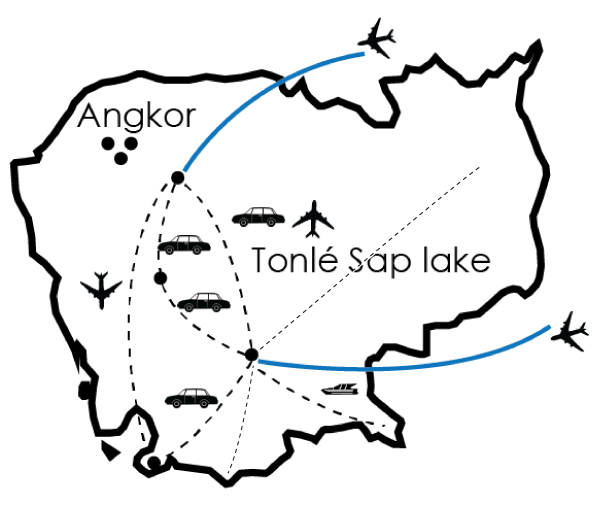 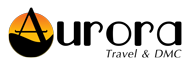 Rantanakiri
Siem Reap
Battambang
Phnom Penh
Kep
Sihanoukville
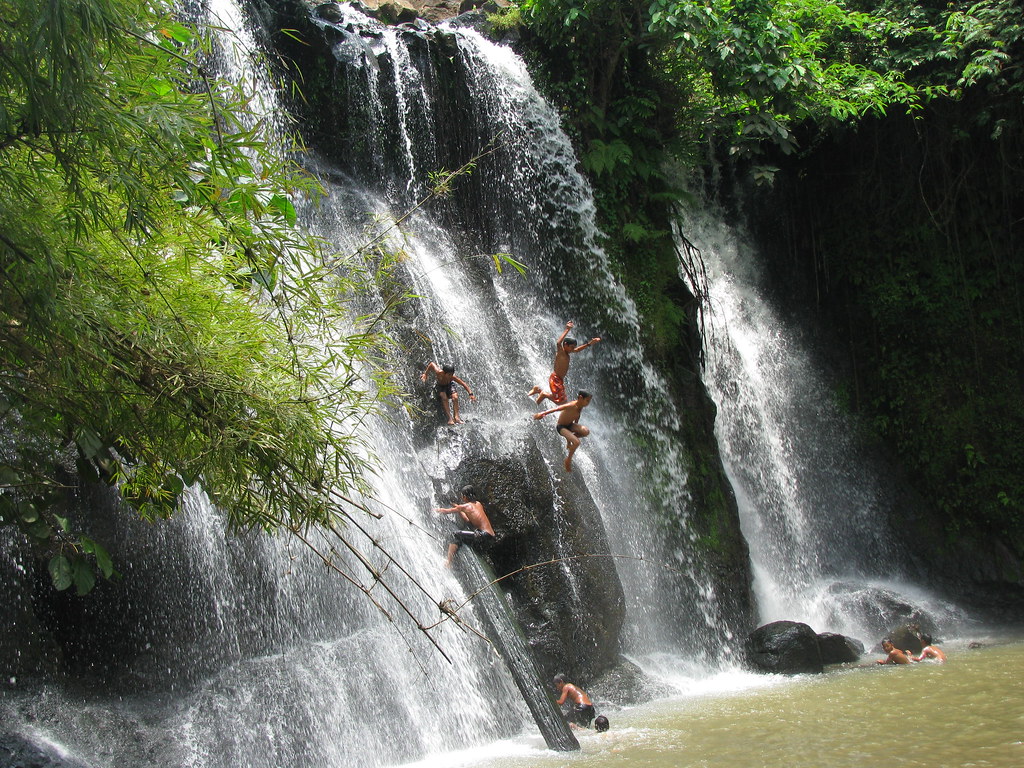 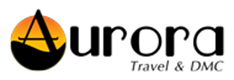 STUNNING WATERFALLS
[Speaker Notes: Activities: 
Visit stunning waterfalls in Ban Loung district]
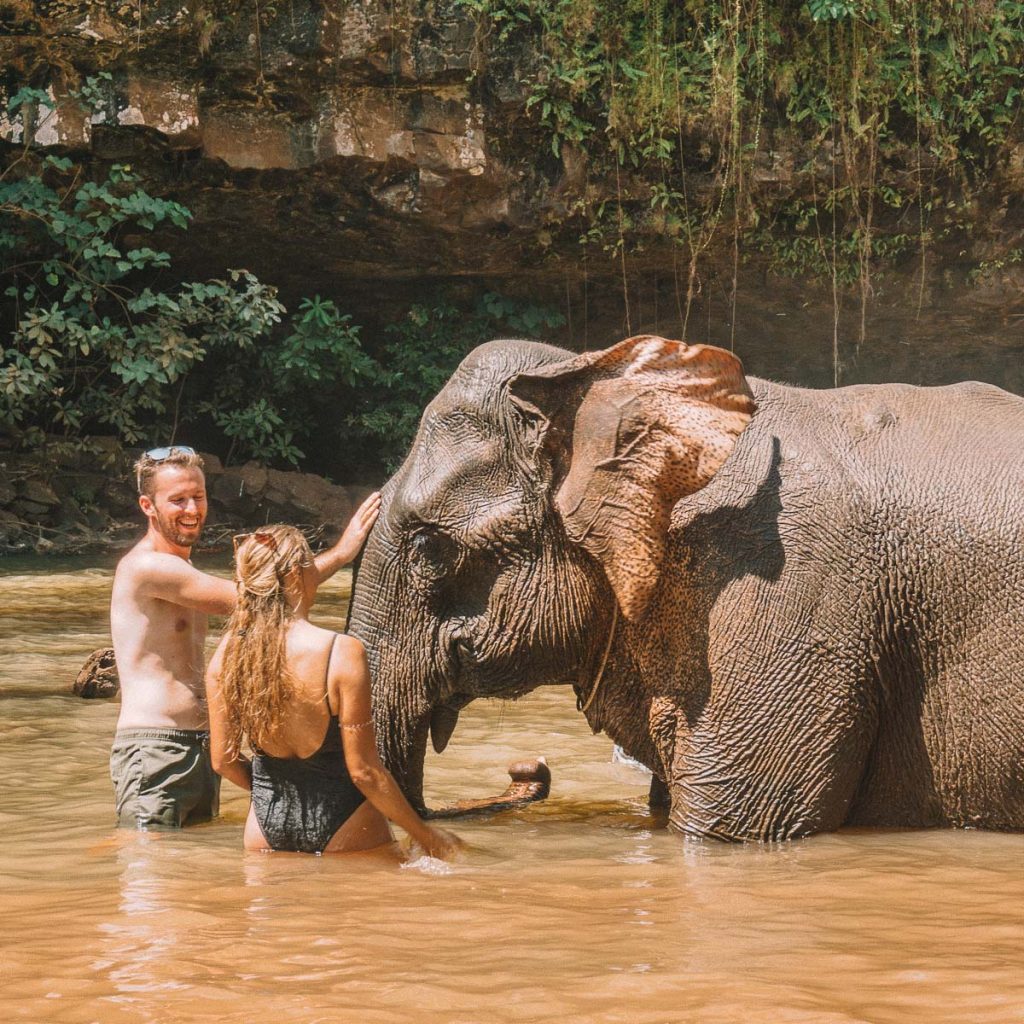 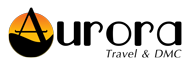 ENCOUNTER WITH ASIA ELEPHANTS
[Speaker Notes: Activities: 
Encounter with Asia Elephants in Lumphat Wildlife Sanctuary, south of Ban Loung]
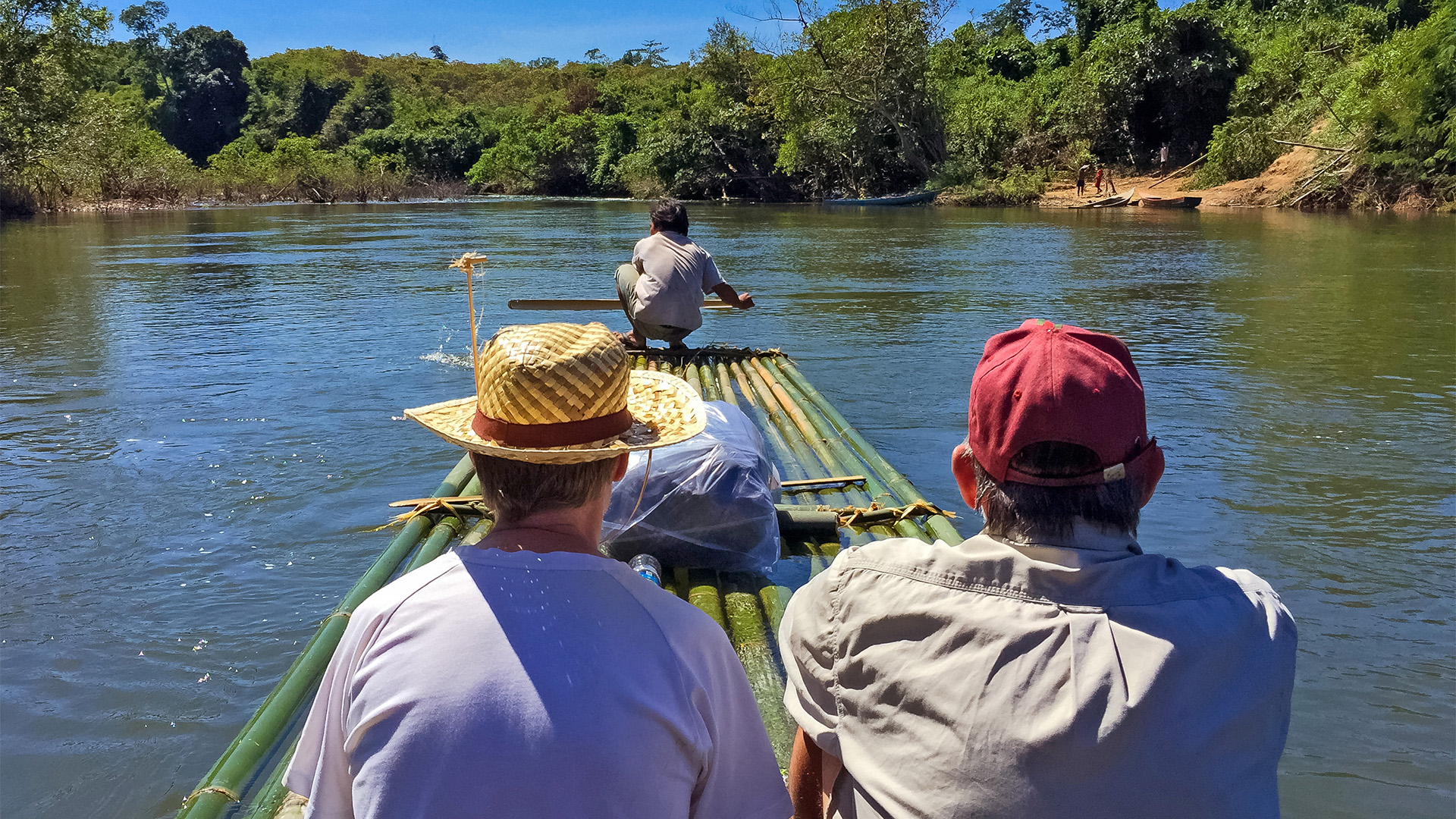 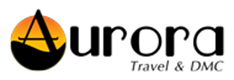 RAFTING ON THE RIVER
[Speaker Notes: Activities: 
Hiking and rafting on the river]
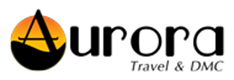 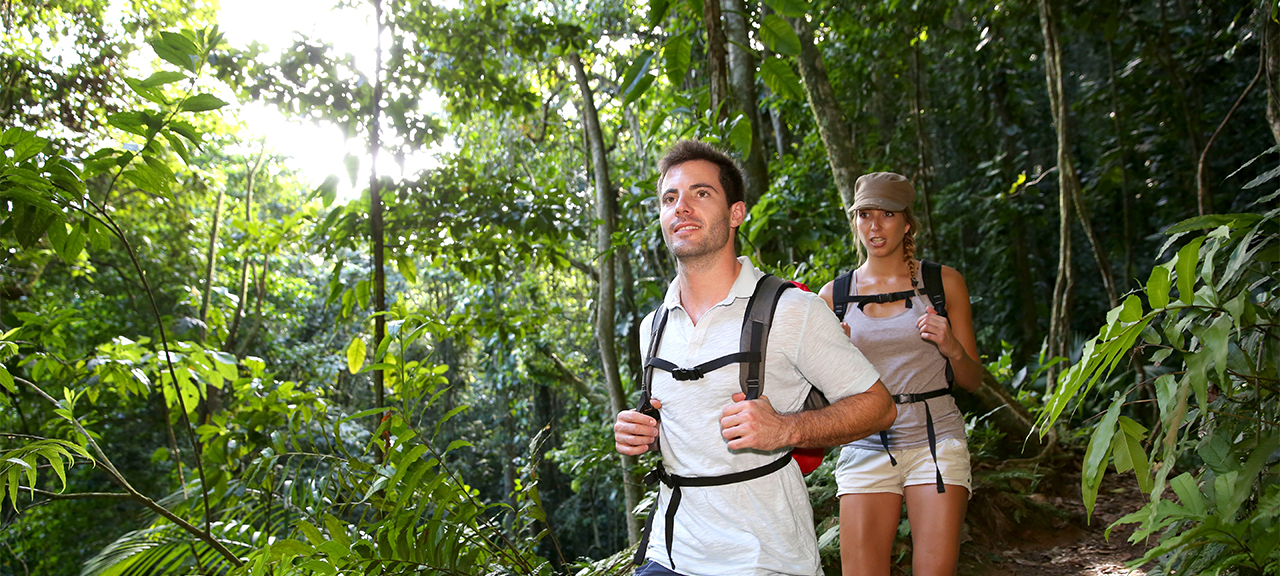 TREKKING IN THE FOREST
[Speaker Notes: Activities: 
Hiking and rafting on the river]
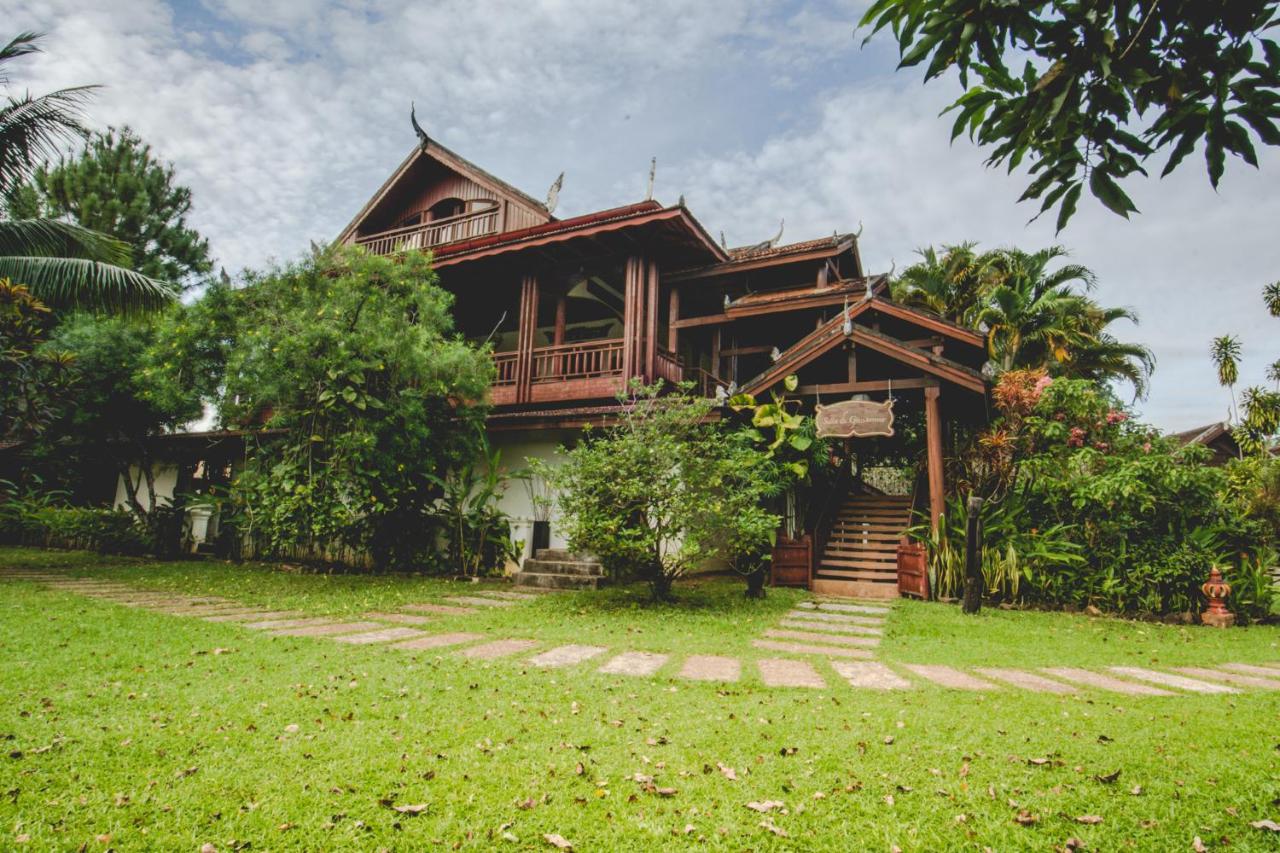 WHERE TO STAY?
Terres Rouges Lodge 4*
Yeak Loam Hotel 4*
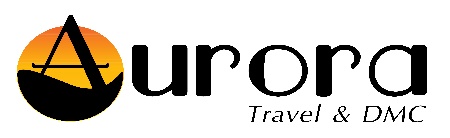 [Speaker Notes: Photo: Yeak Loam Hotel 4*]
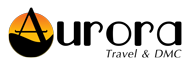 SIHANOUKVILLE and ISLANDS SURROUNDING
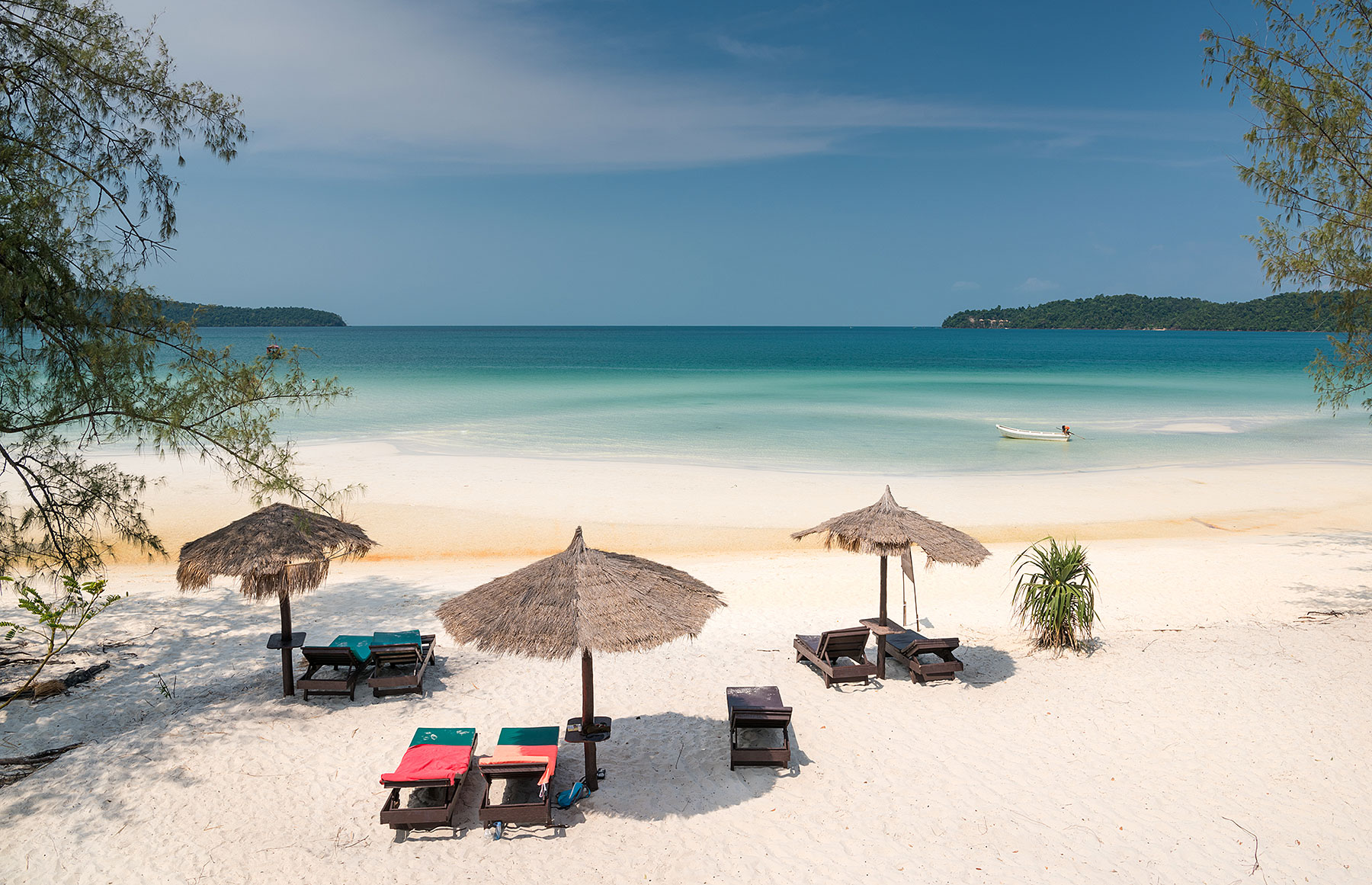 [Speaker Notes: SIHNAOUKVILLE: 
Location: Southwest of Cambodia, 221km (4.5 hour drive) from Phnom Penh City or 1 hour flight from Siem Reap City 
Well-known for small offshore Islands with beautiful beaches and unexplored dive sites. The most gorgeous are Koh Krabey Island and Koh Rong Island
Activities: 
Scuba diving/ snorkeling
Sea kayaking]
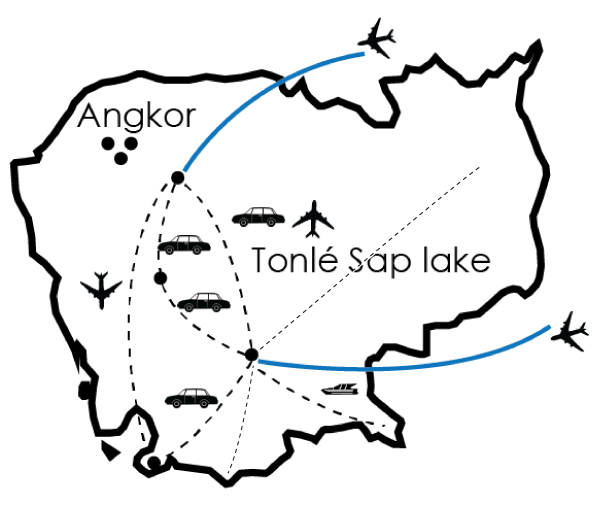 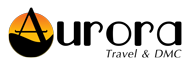 Rantanakiri
Siem Reap
Battambang
Phnom Penh
Kep
Sihanoukville
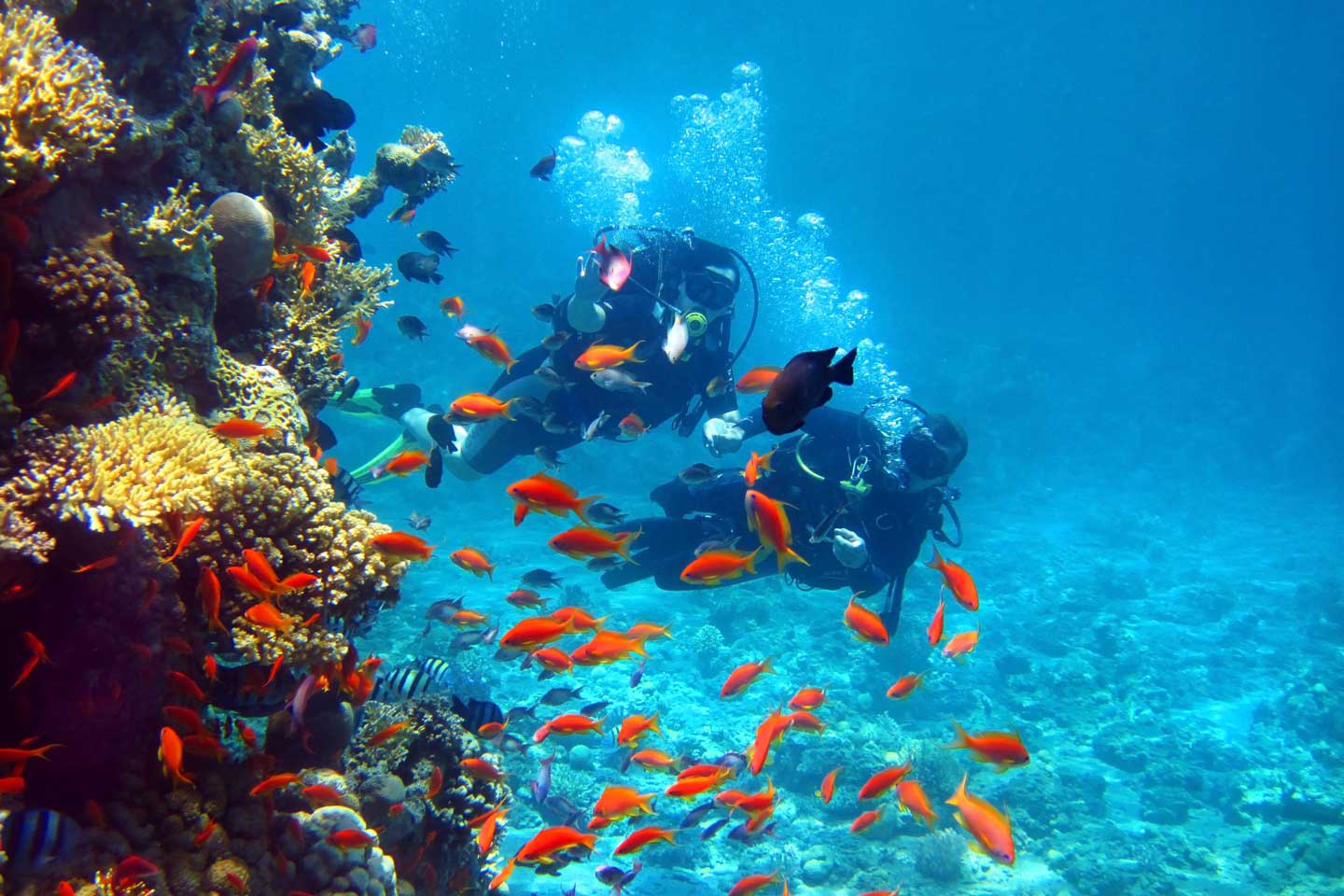 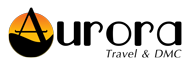 SCUBA DIVING
[Speaker Notes: Activities: 
Scuba diving/ snorkeling]
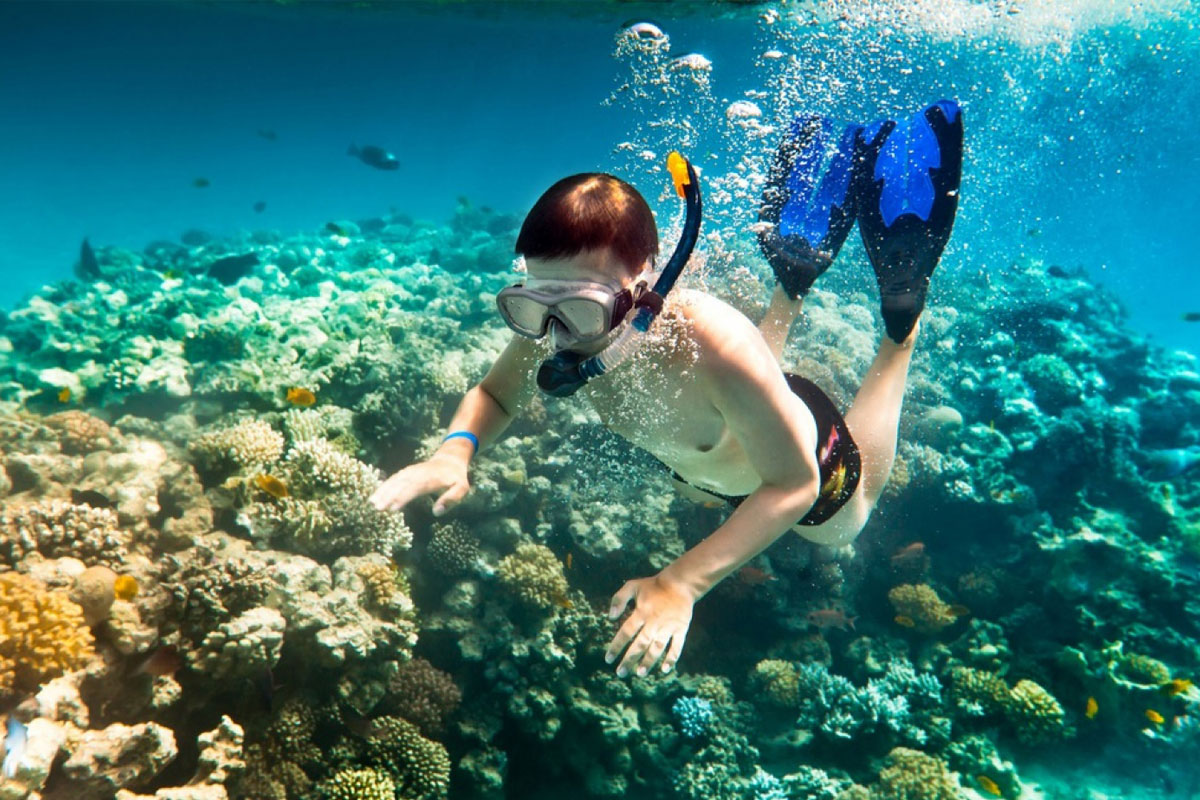 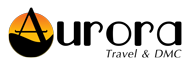 SNORKELING
[Speaker Notes: Activities: 
Scuba diving/ snorkeling]
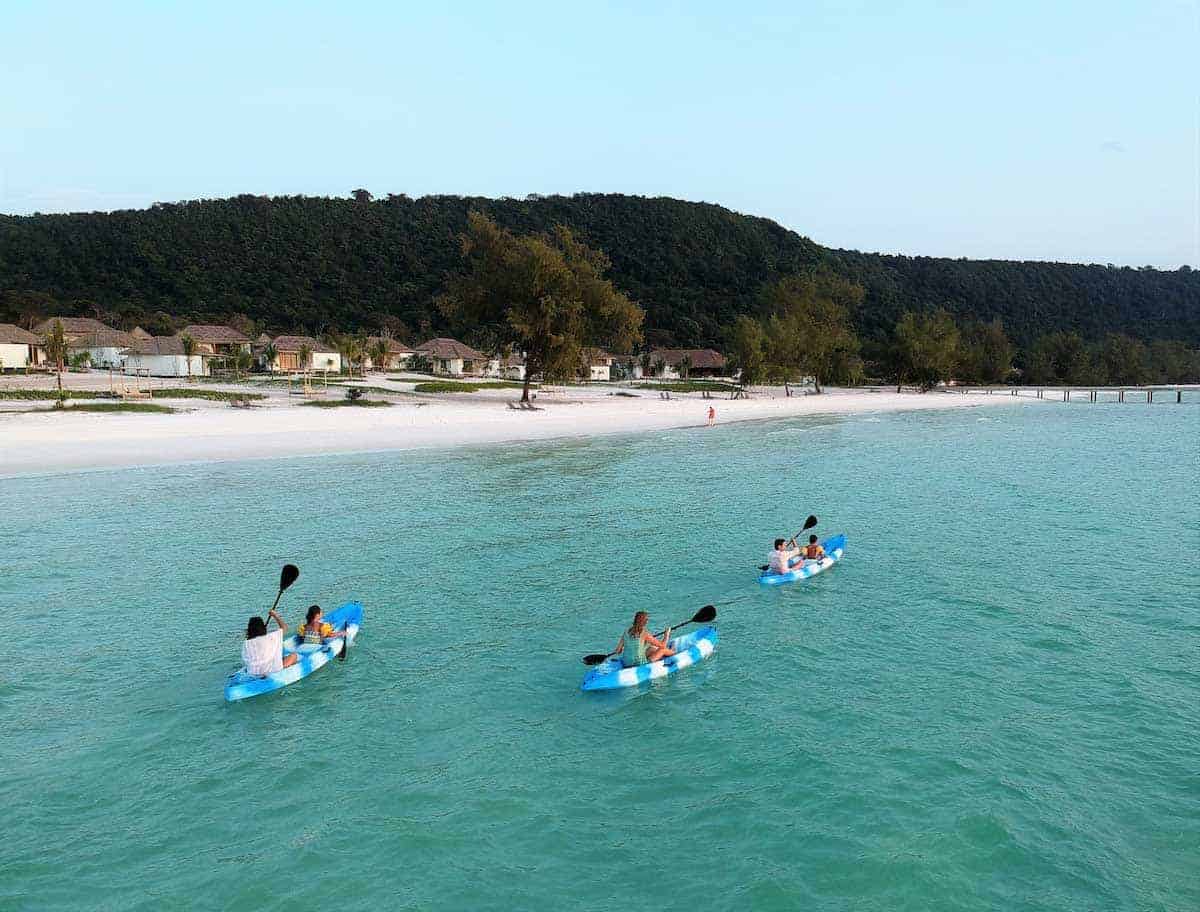 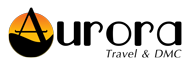 SEA KAYAK
[Speaker Notes: Activities: 
Sea kayaking]
WHERE TO STAY?
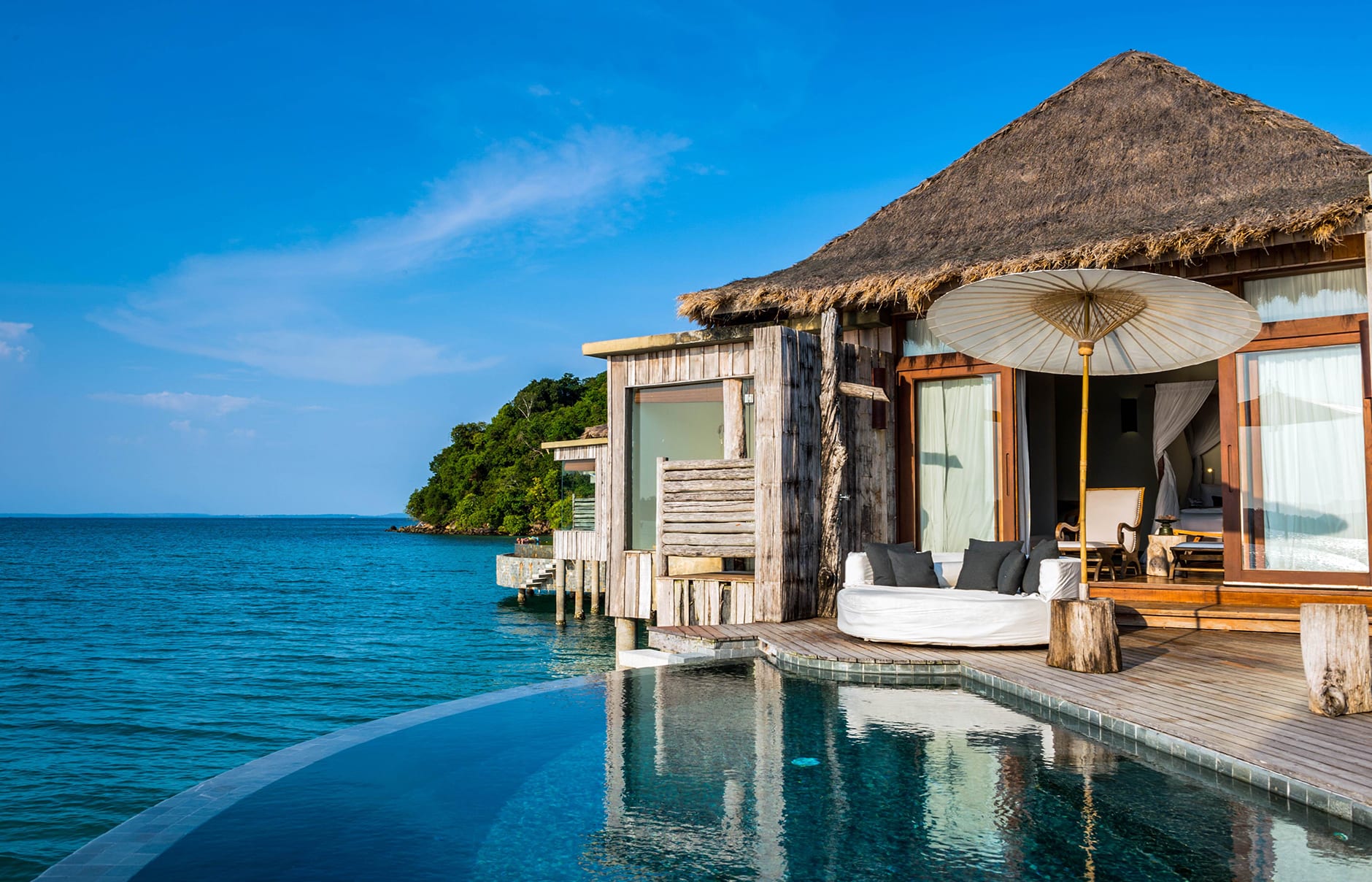 Six Senses Krabey Island: on Krabey Island
Song Saa Private Island: a private island resort 5*
The Royal Sands Koh Rong 5: on Koh Rong Island
Sok San Beach Resort 4*: on Koh Rong Island
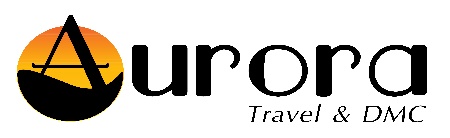 [Speaker Notes: All resorts required a drive from Shihanook Ville airport and speed boat transfer
Photo: Song Saa Private Island]
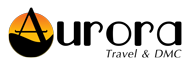 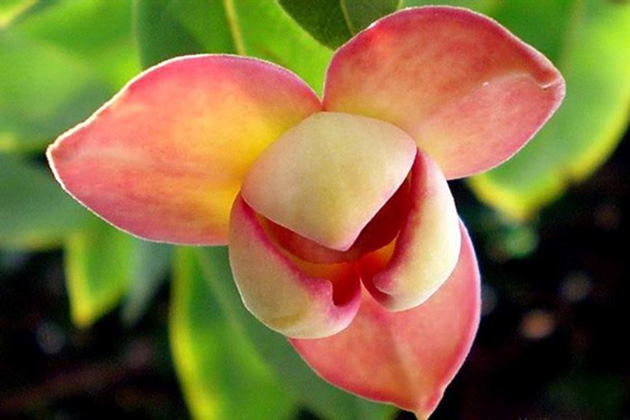 GENERAL INFORMATION
Visa requirement
Weather & When to go
How to reach Cambodia
Logistic
[Speaker Notes: National flower of Cambodia – Rumdul flower. Rumdul flower's cientific name is Mitrella mesnyi]
Visa requirement
Passport:
A minimum validity of 6 months 
Have at least one and a half blank pages

Visa: 
Visa on Arrival is the most convenience way. 
03 international airports: Phnom Penh, Siem Reap & Sihanoukville 
12 international land border gates with Vietnam, Thailand & Laos

Also travelers can apply for E-visa before departure
NO VISA REQUIREMENT WITHIN 14 - 30 DAYS
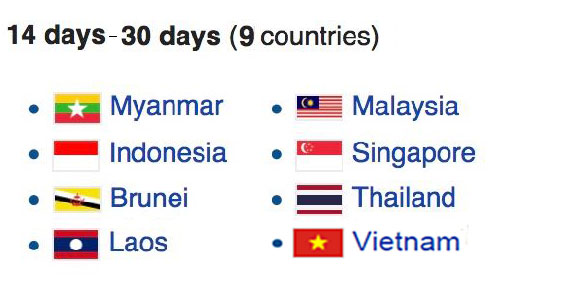 [Speaker Notes: Due to Covid, the term and condition may change without prior notice
Please consult with AURORA TRAVEL TEAM for update]
Weather & When to go
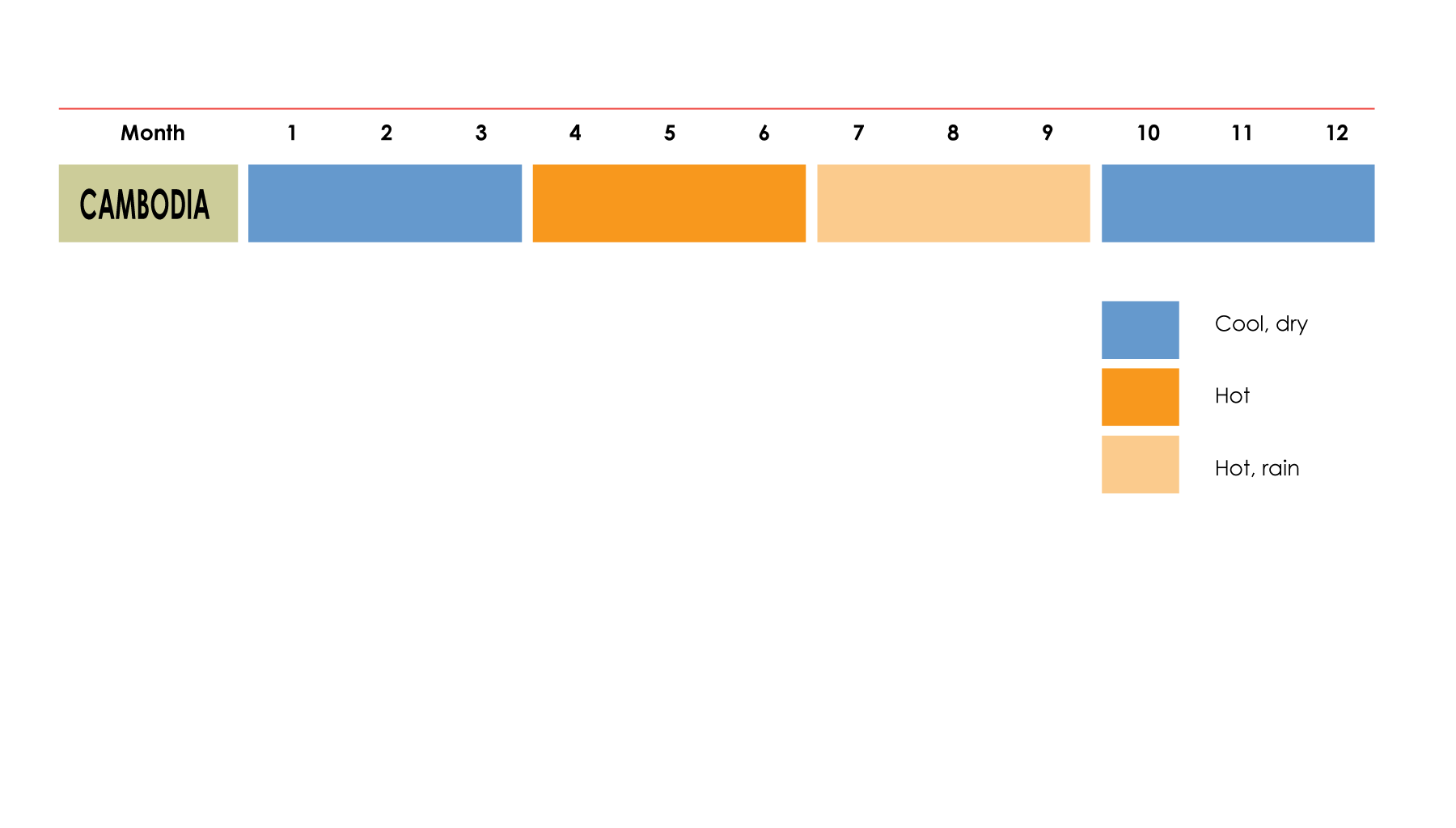 Best time: October till March (note to avoid Chines New Year either in Jan or Feb) 

Summer: April and May are the hottest months but Thai Songkran (Thai New Year) is in the middle of Apr (13 to 16)

Rainy Season: Jun to September (monsoons)
[Speaker Notes: Cambodia: 
Best travel months		: Jan, Feb, Mar, Oct, Nov & Dec. Dry season, cool climate. Average 20oC – 32oC 
Shoulder season		: Apr to Jun. Beginning of raining season. Hottest months of the year. Average 32oC – 35oC 
Raining season		: from Jul to Sept. Middle of raining season, high rainfall and hot. Average 25oC – 32oC]
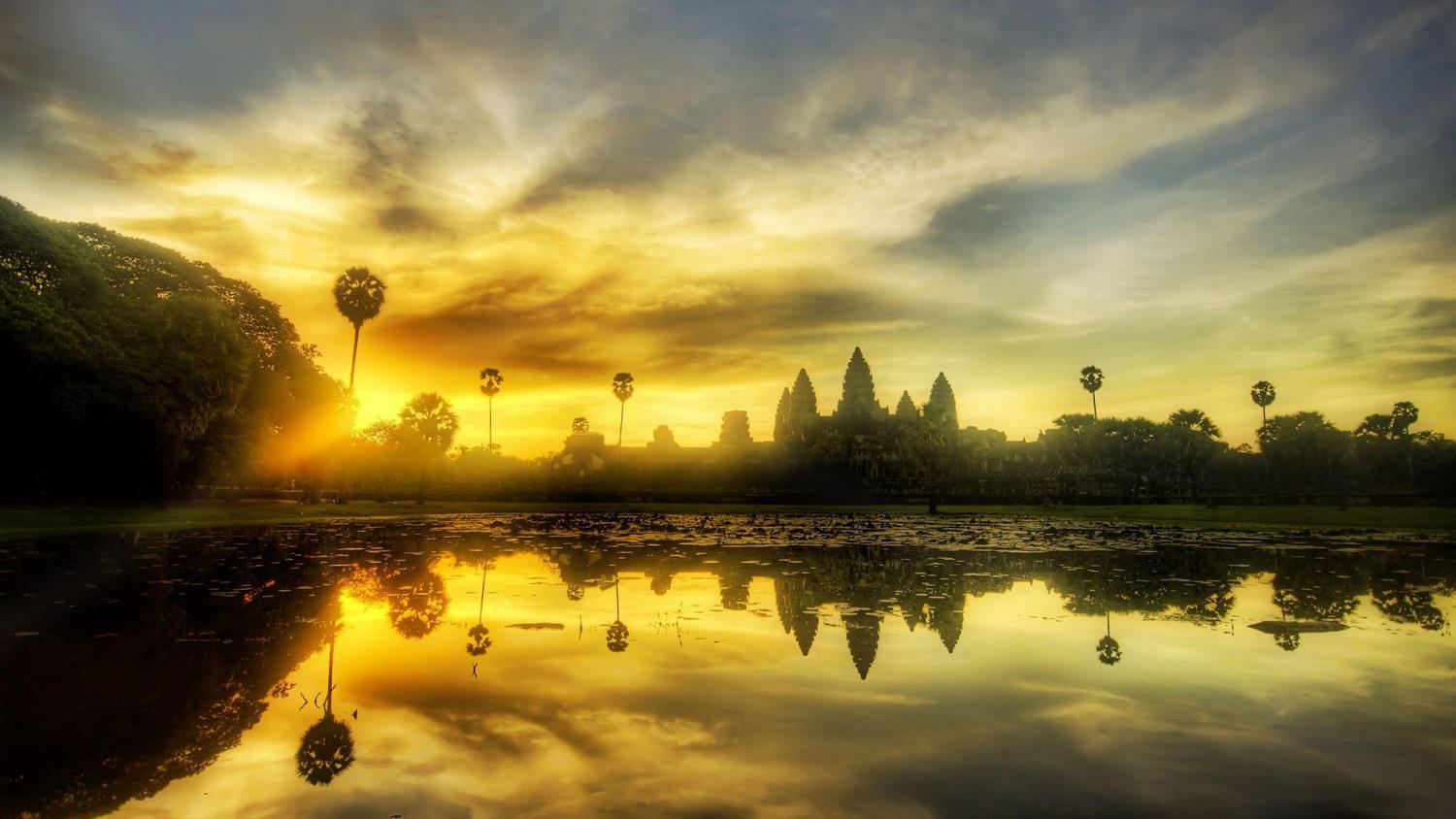 CARS
4 seater
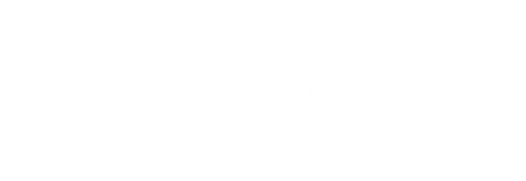 7 seater
29 seater
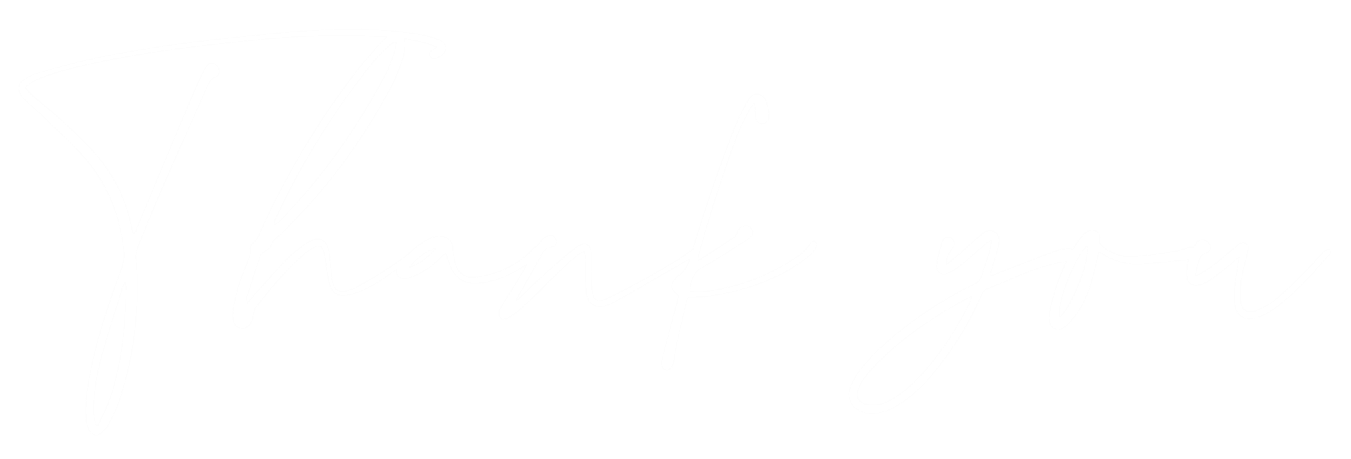 for your attention
Please contact us for more information sale@auroratravel.asia
16 seater
45 seater